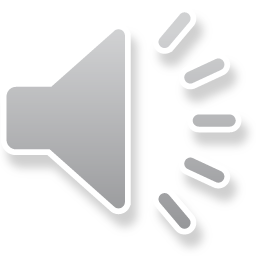 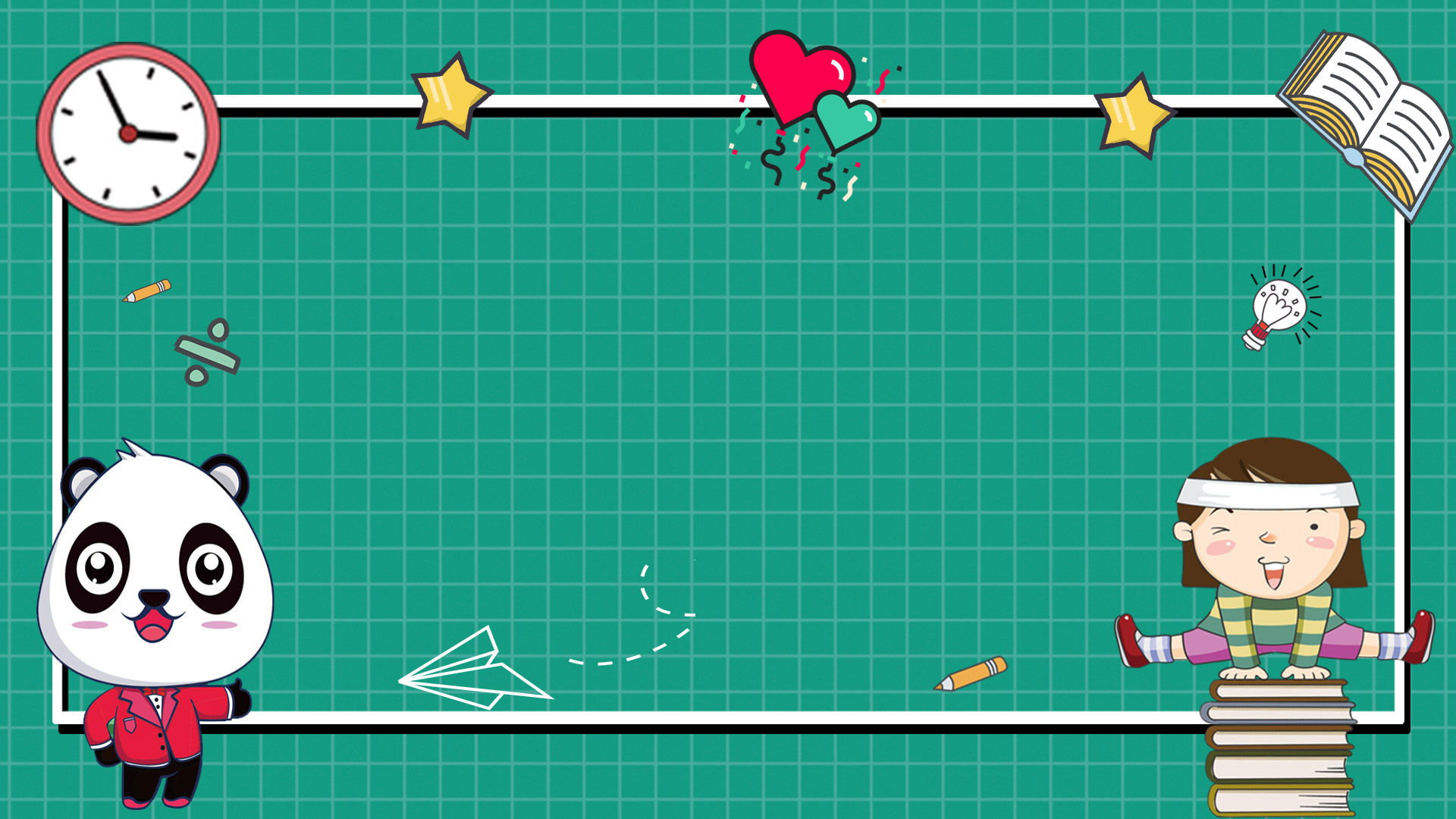 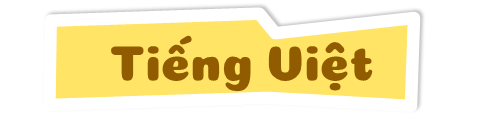 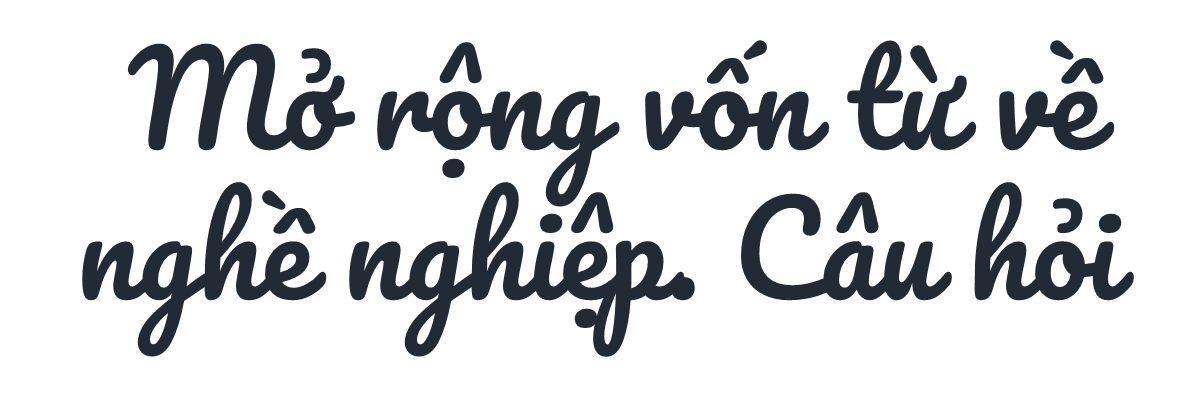 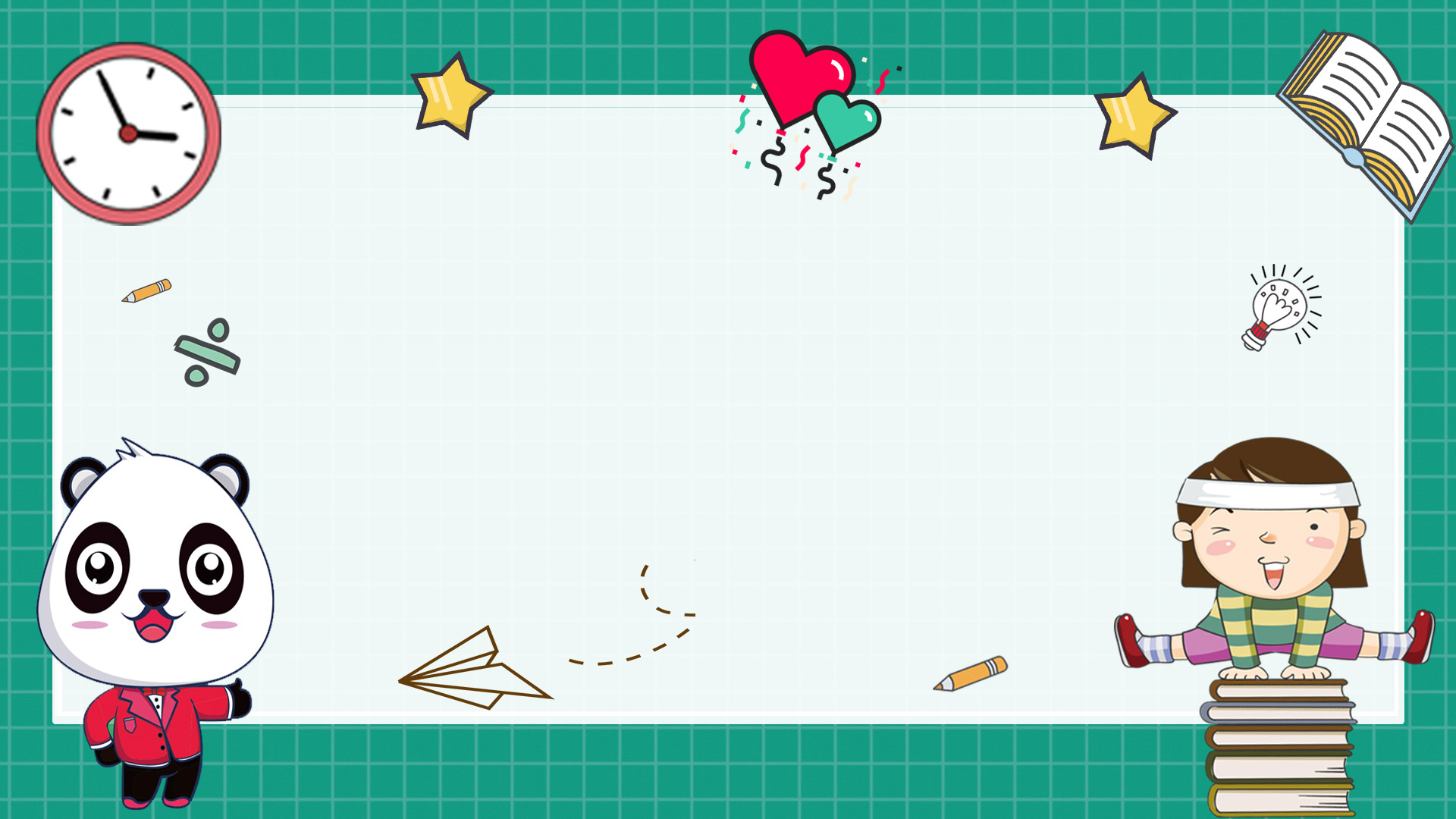 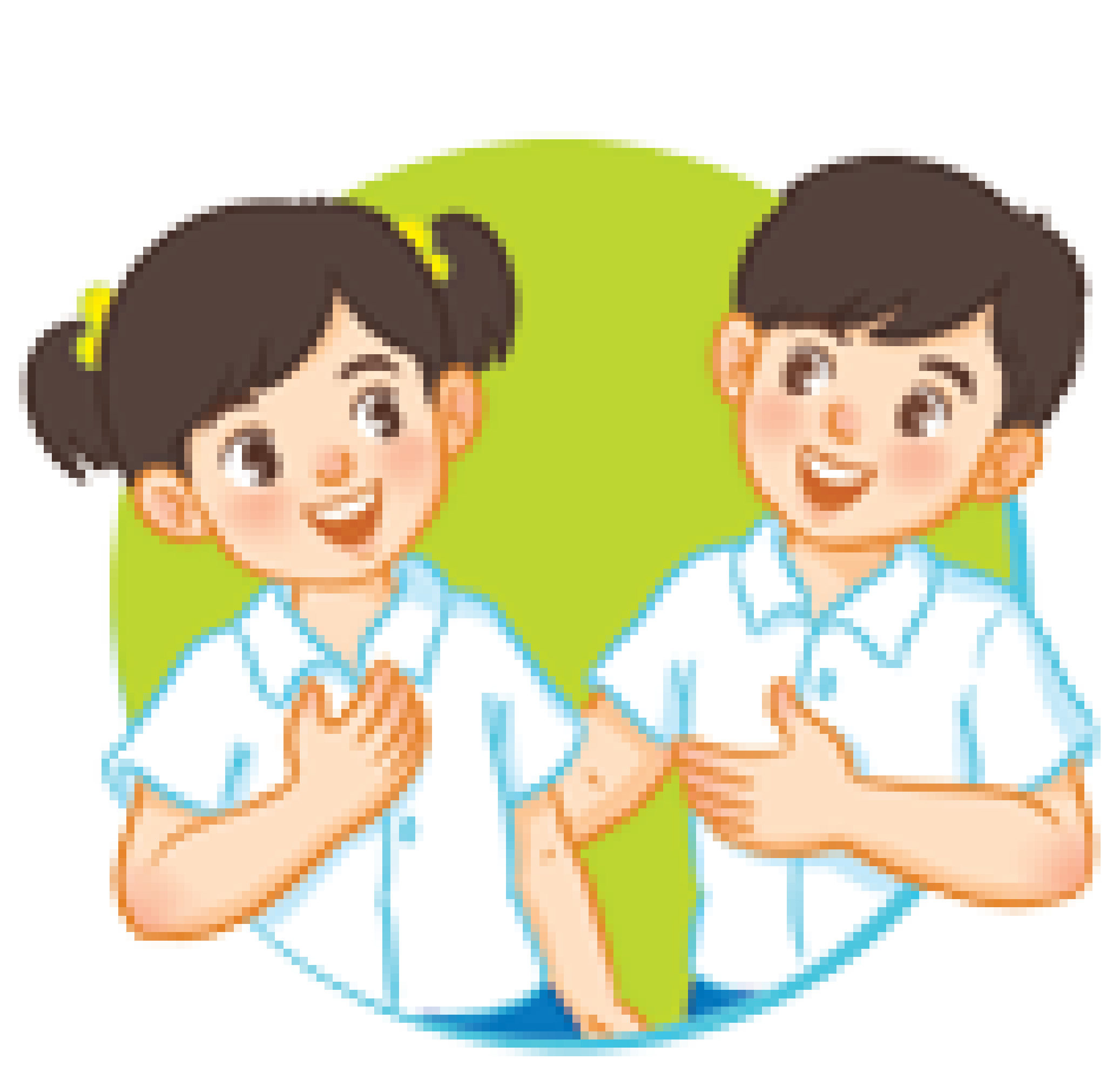 Tìm các từ ngữ phù hợp với các cột trong bảng.
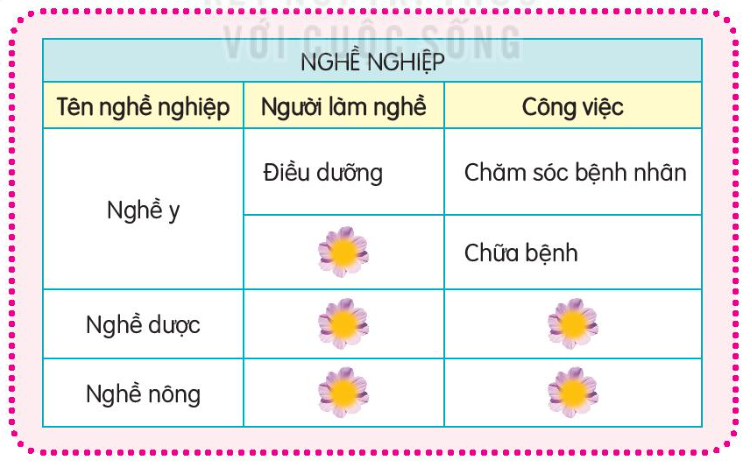 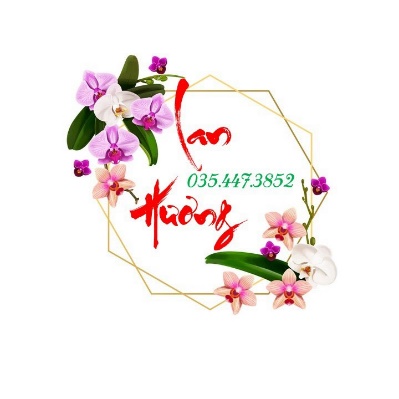 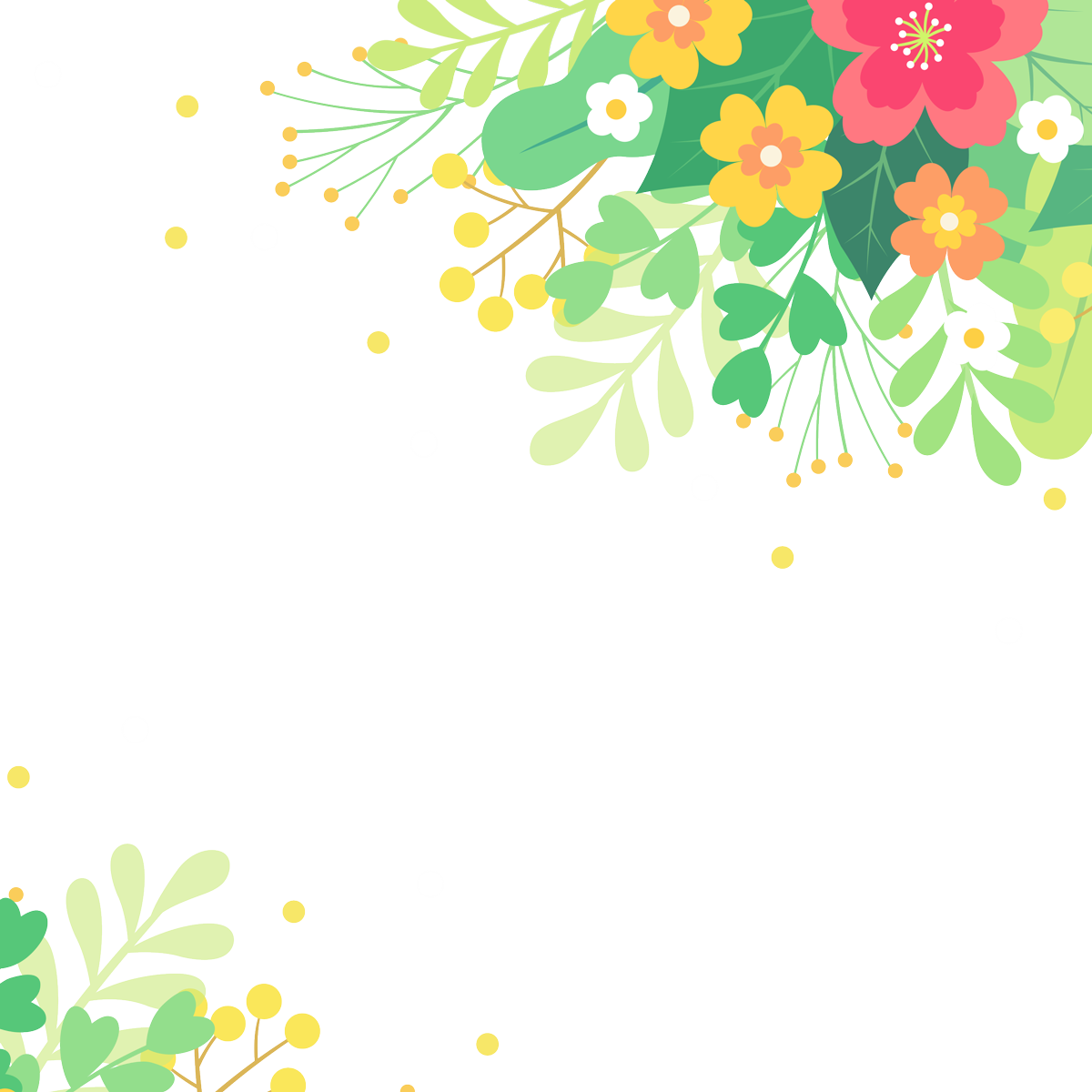 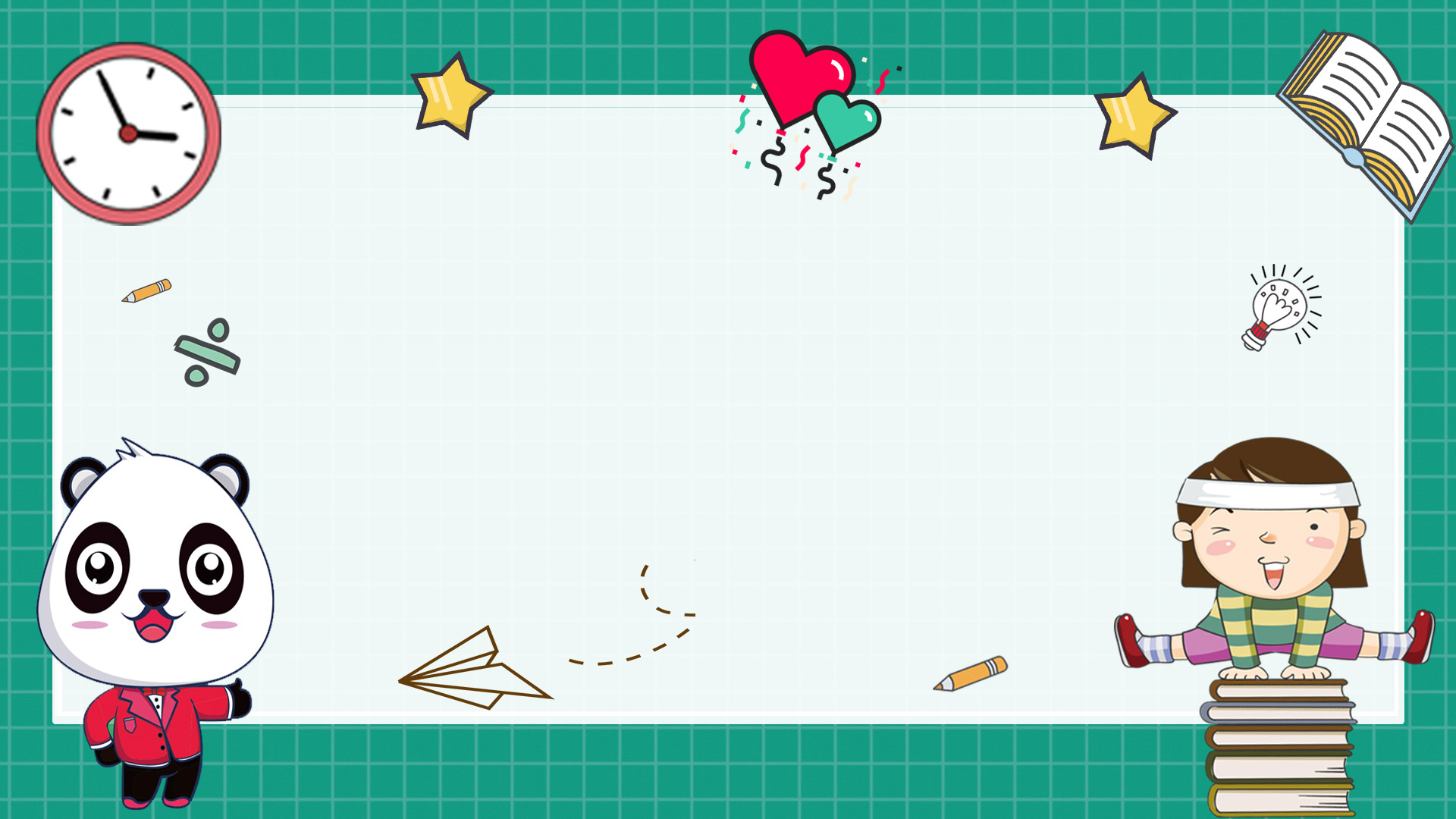 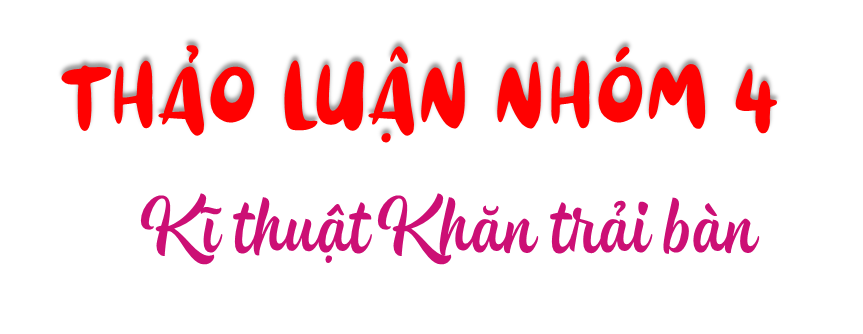 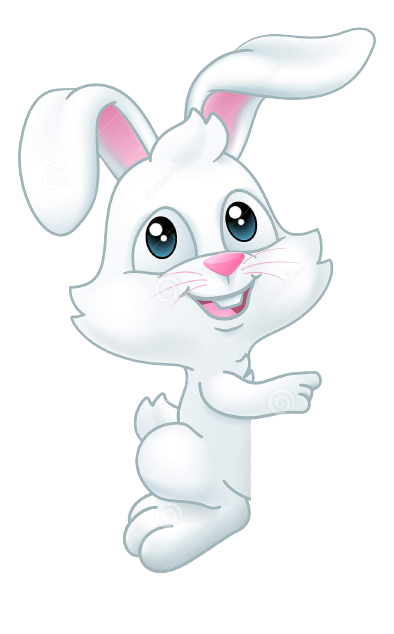 - Mỗi HS tìm các từ ngữ phù hợp với các cột trong bảng
- HS chia sẻ, thống nhất kết quả trong nhóm, ghi vào bảng nhóm. 
- 4 – 5 nhóm hoàn thành sớm nhất đính bảng nhóm lên trước lớp.
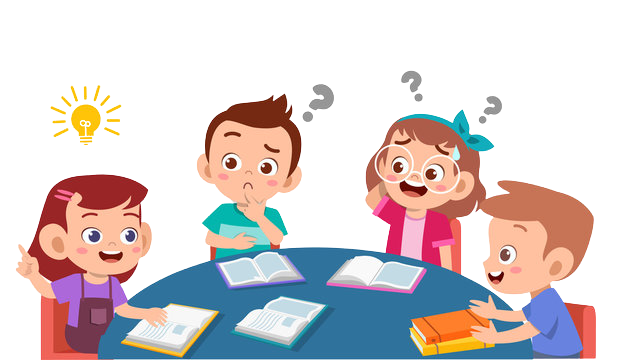 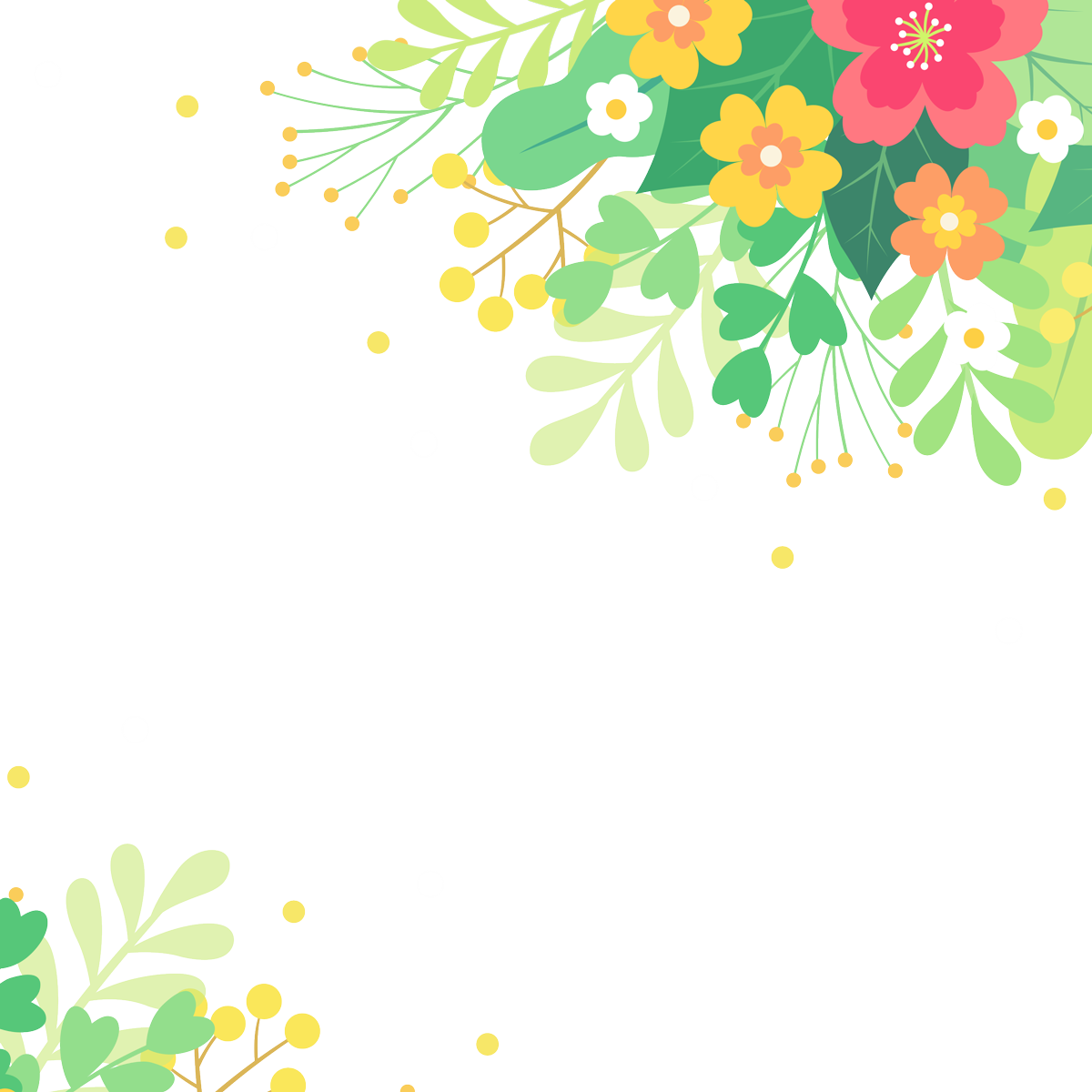 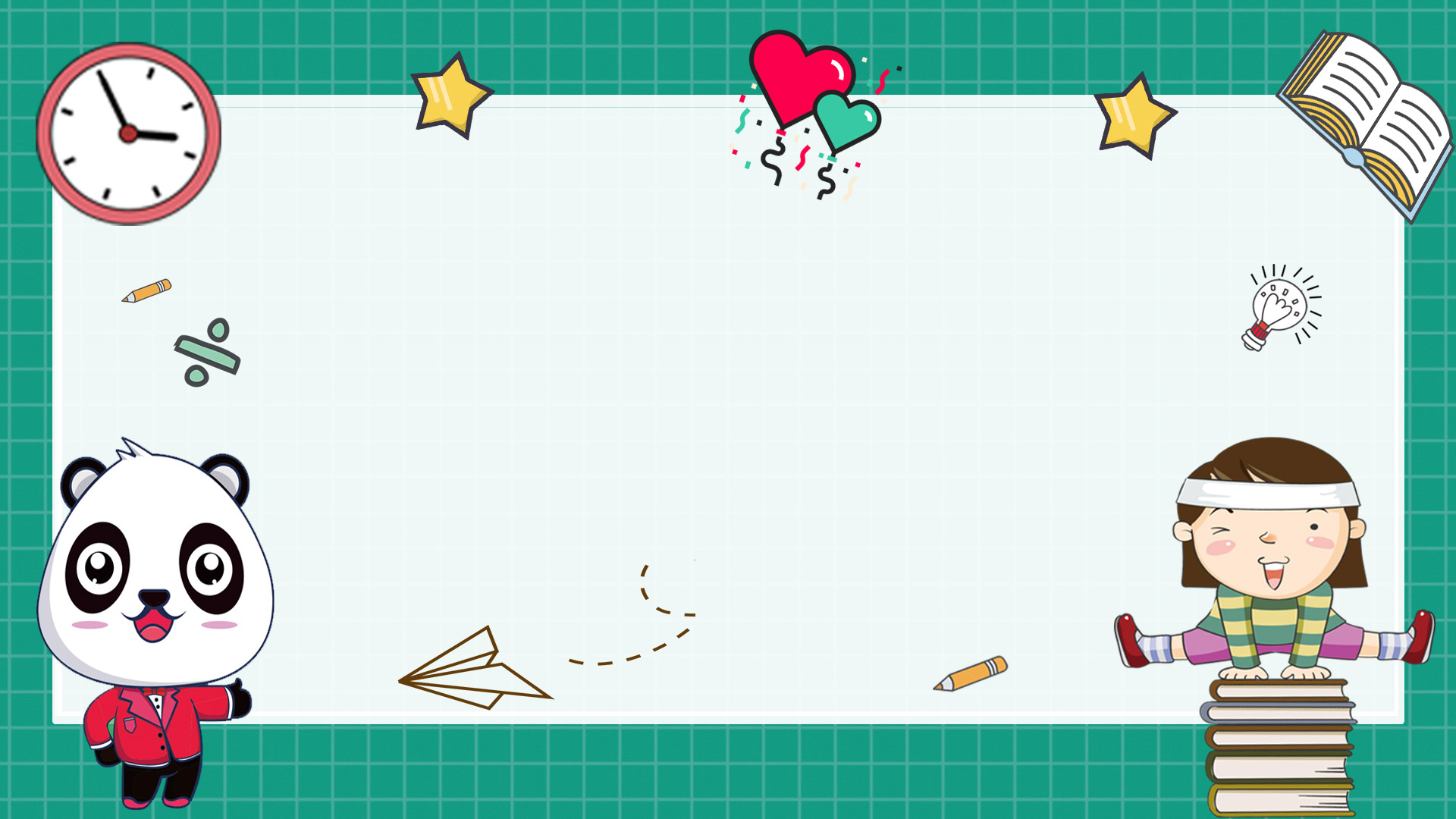 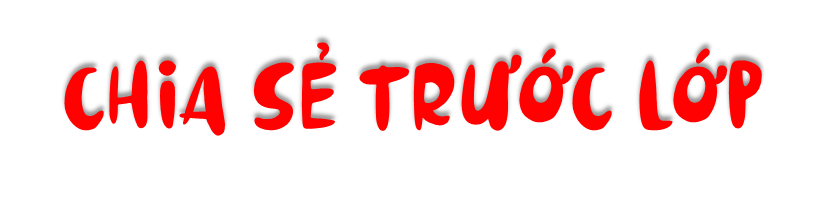 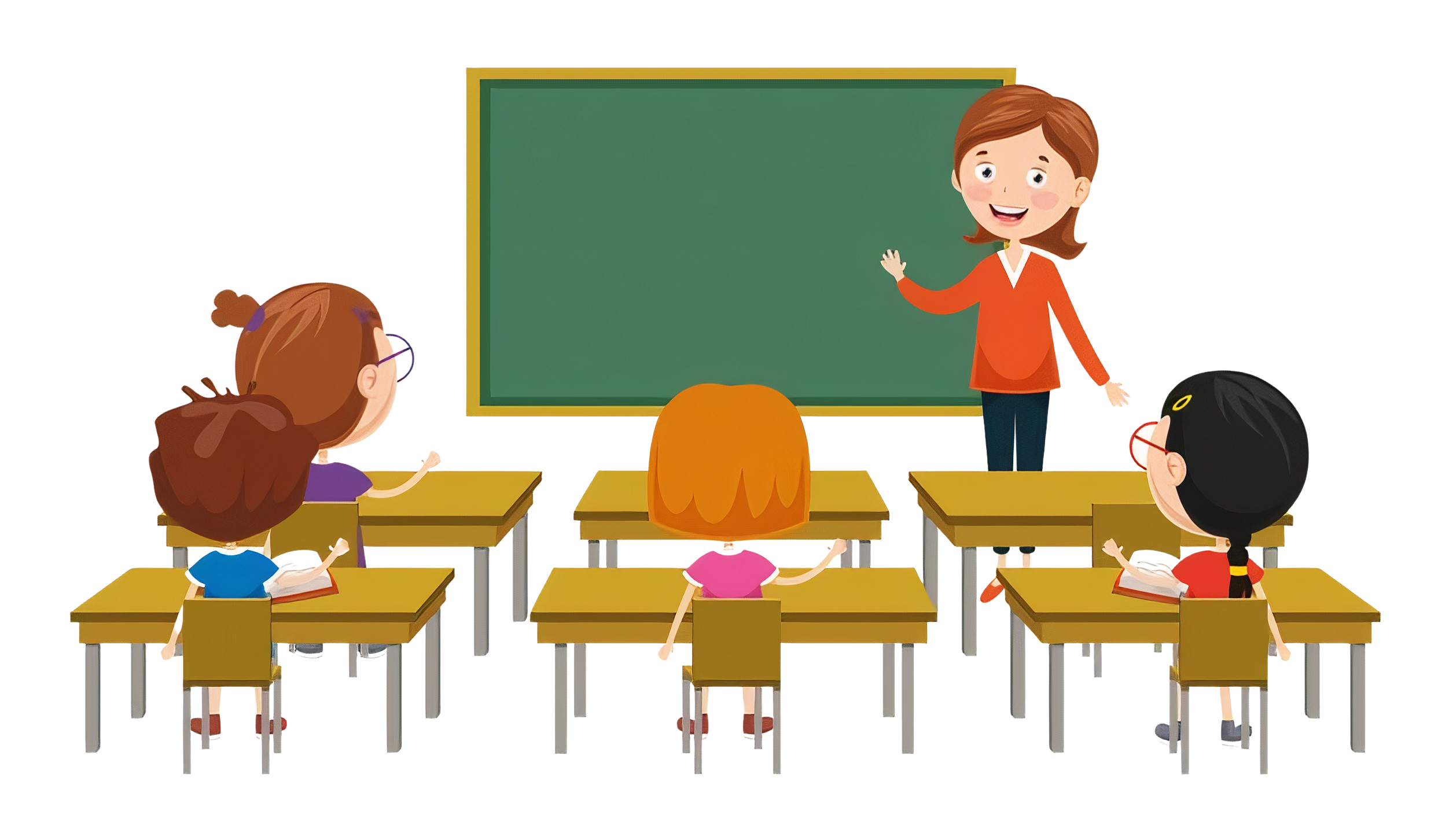 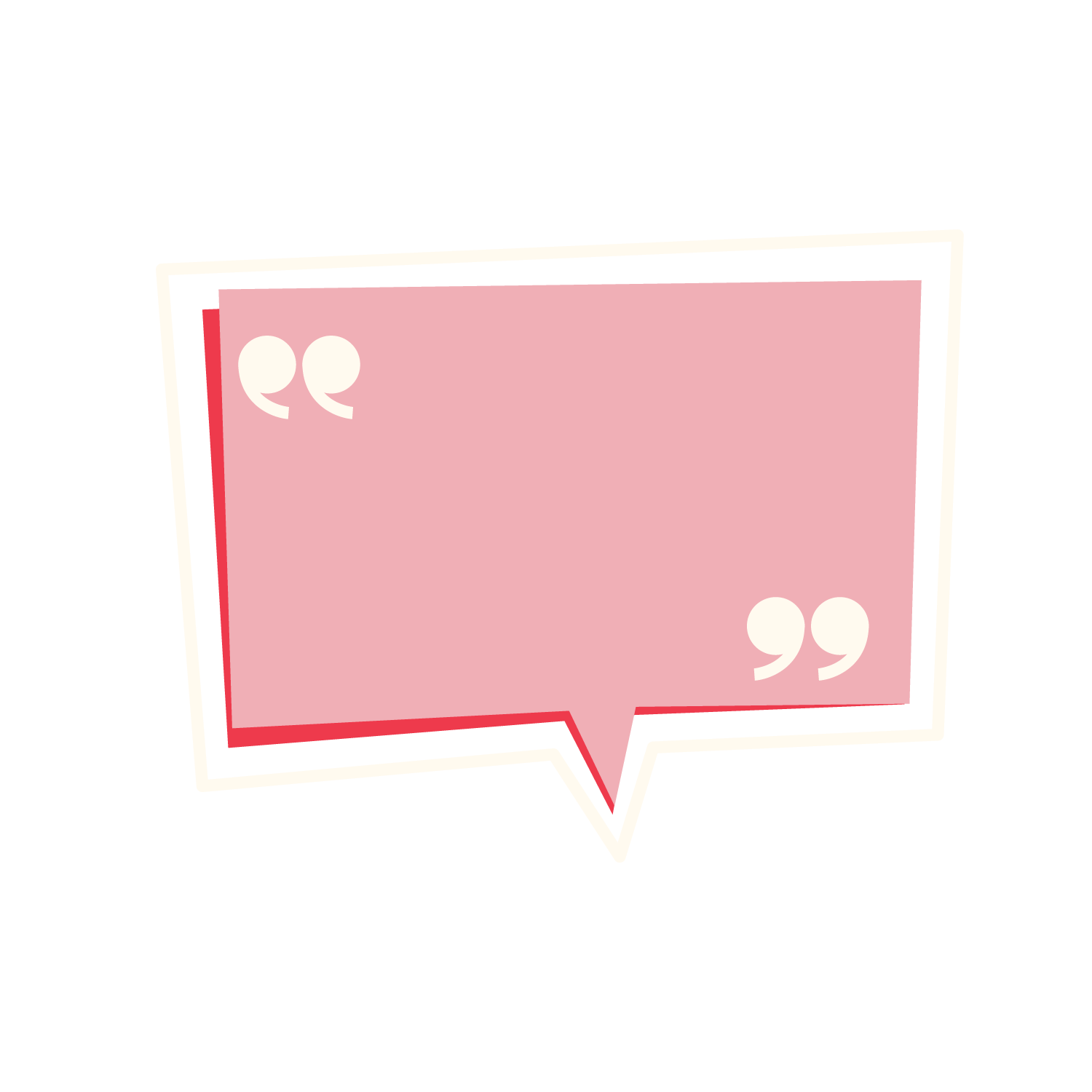 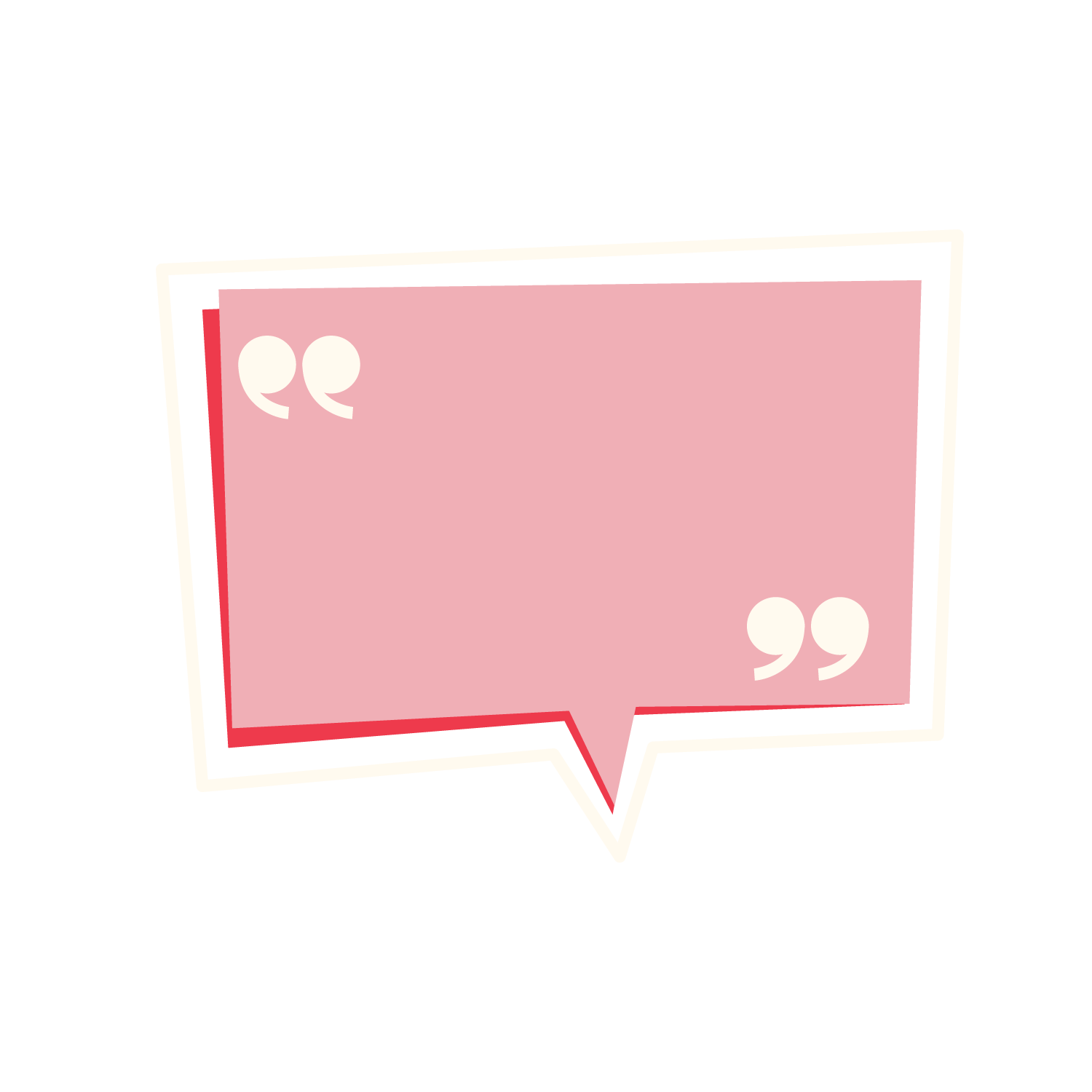 TRÌNH BÀY
NHẬN XÉT
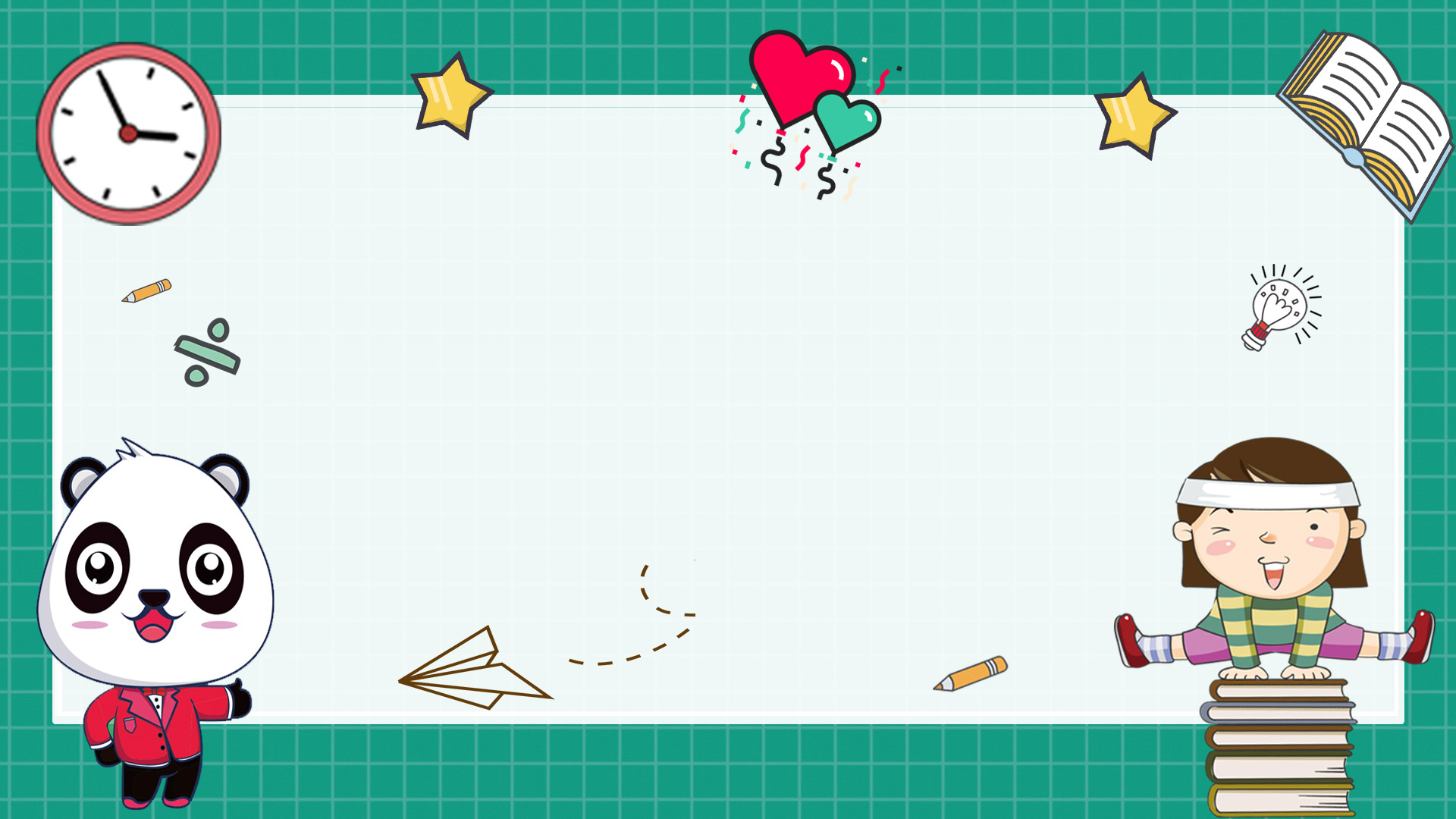 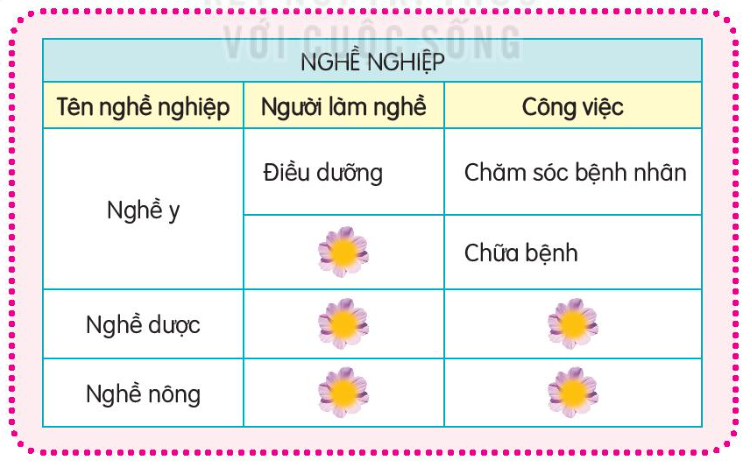 Bác sĩ
Dược sĩ
Bảo quản, lưu trữ, cung cấp thuốc….
Nông dân
Trồng lúa, 
hoa màu
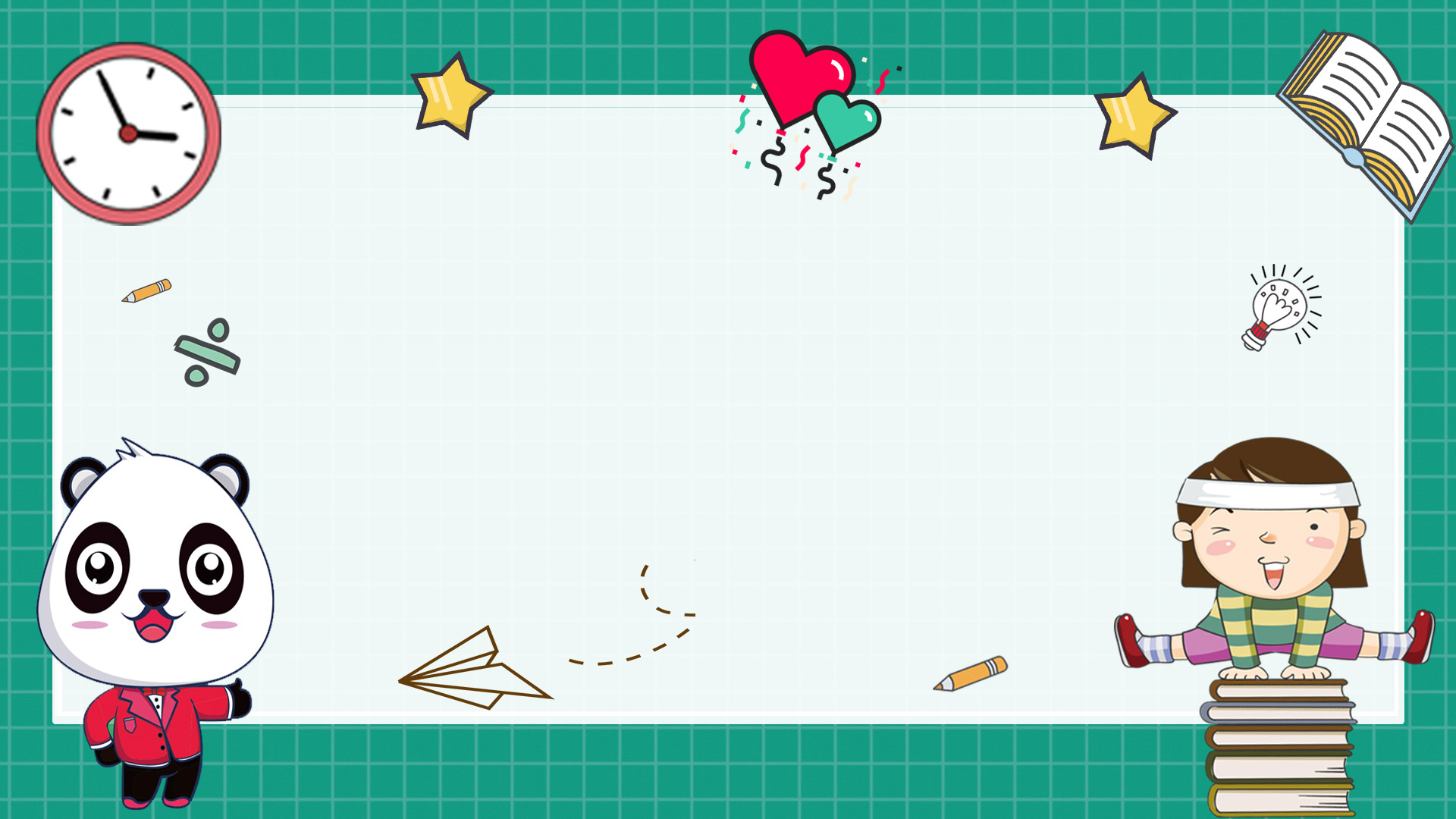 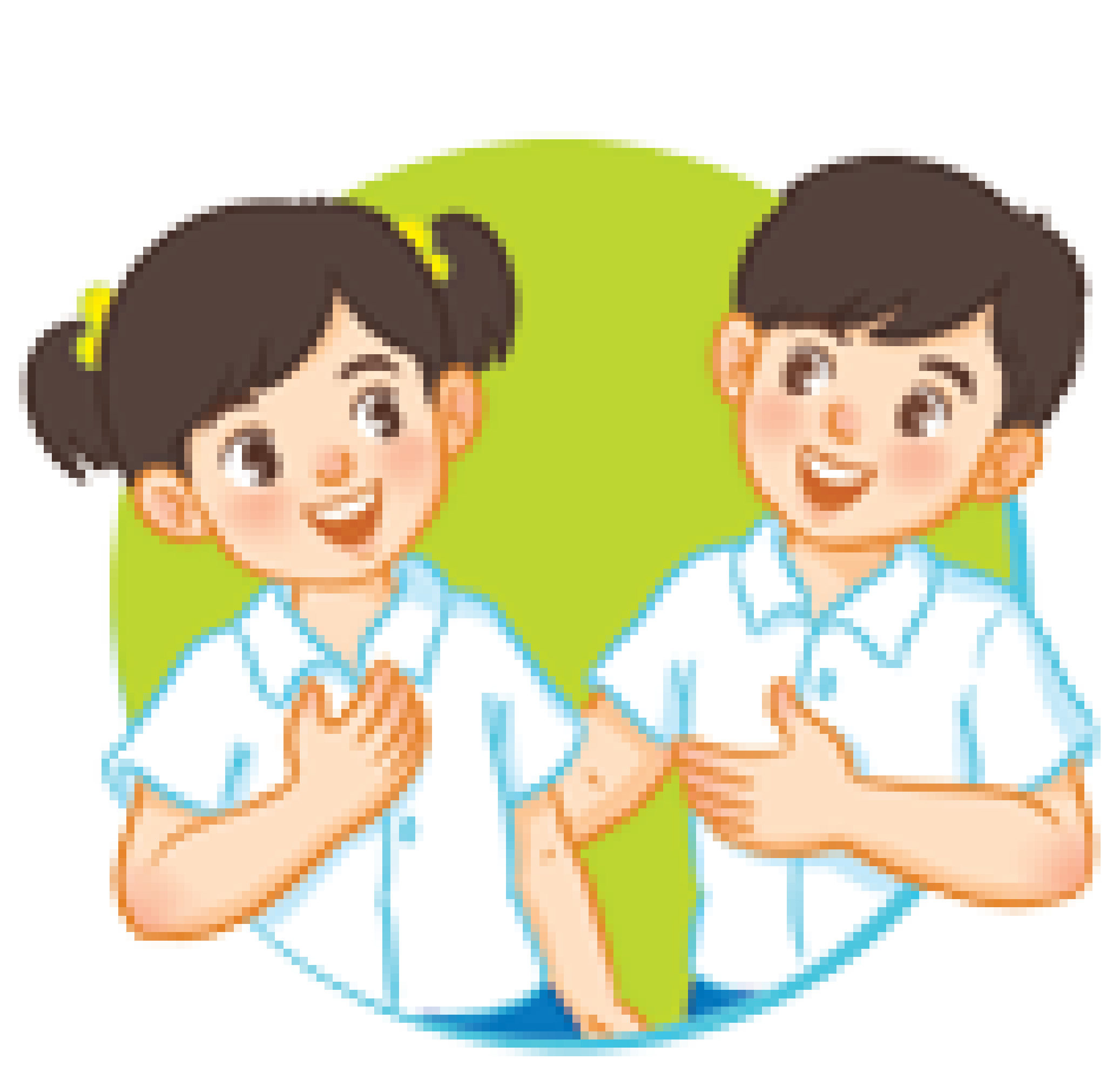 2. Tìm từ được dùng để hỏi trong mỗi câu dưới đây
M: Câu a: Từ để hỏi là từ “gì”
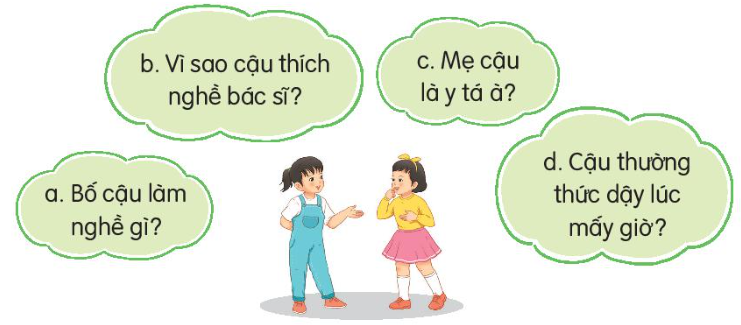 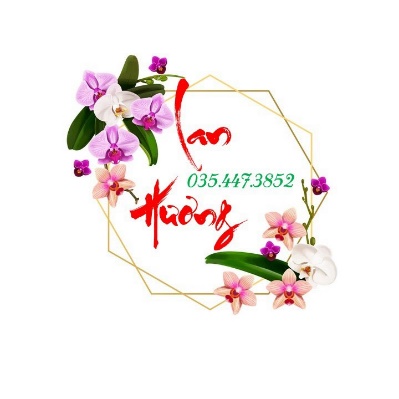 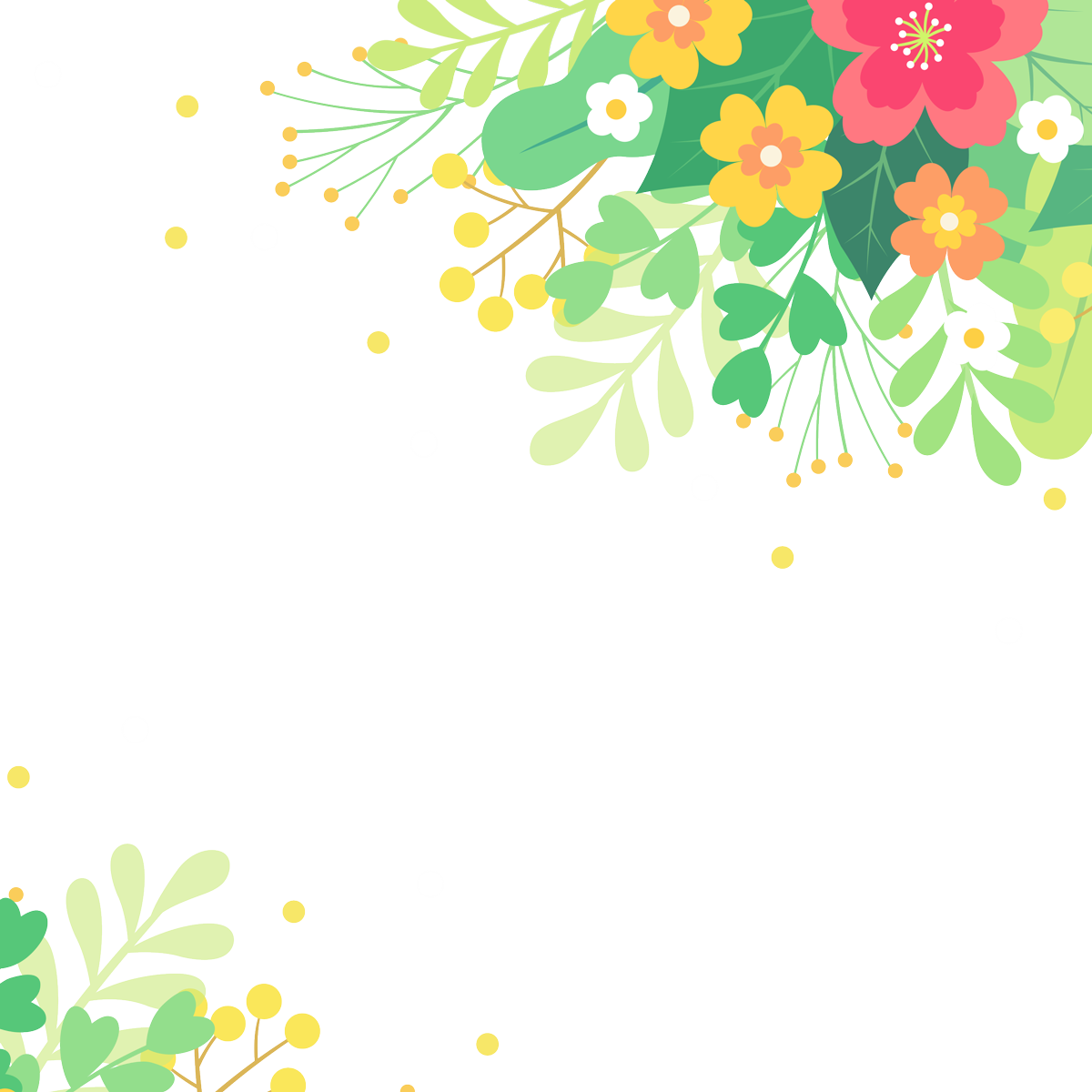 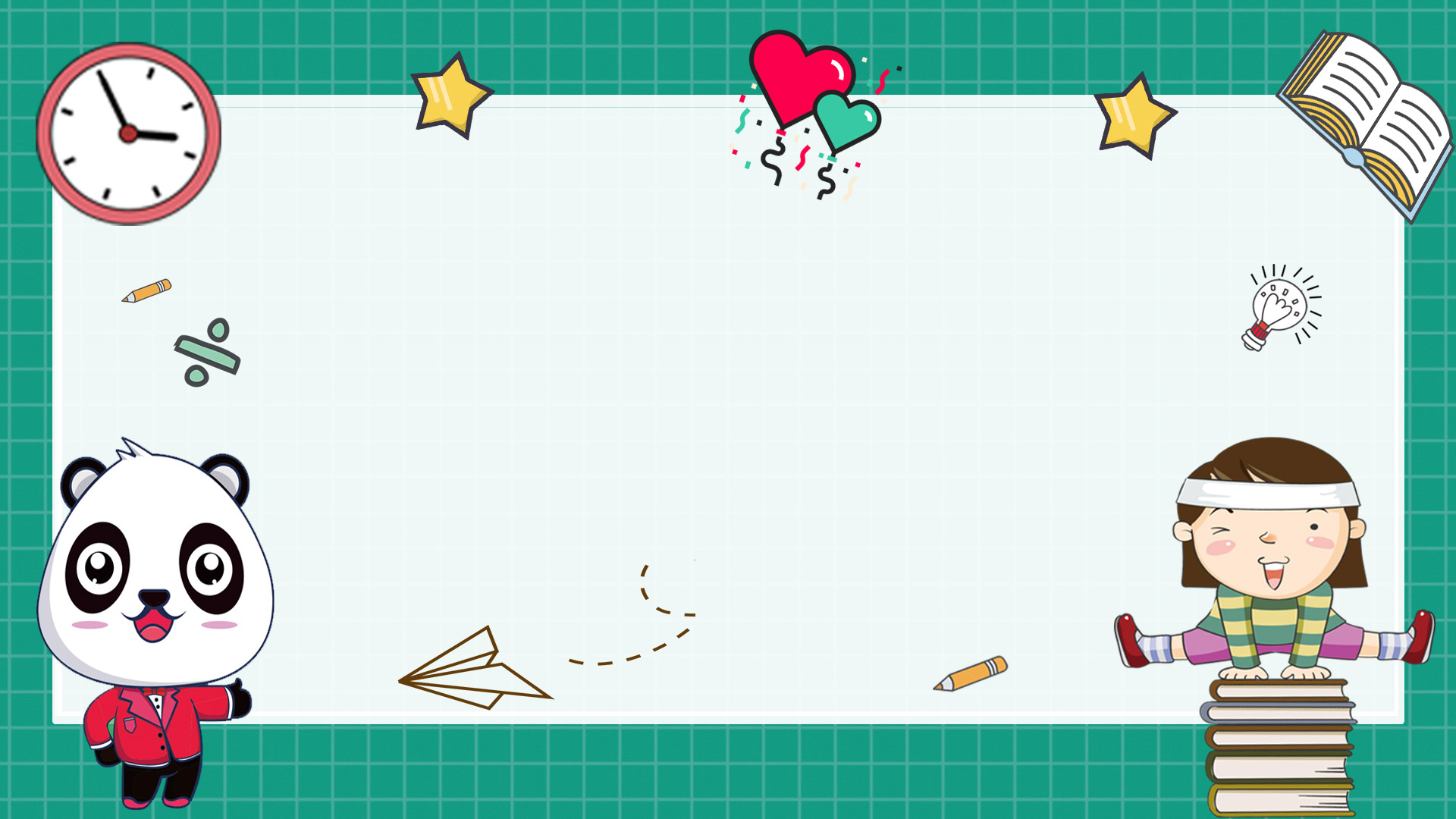 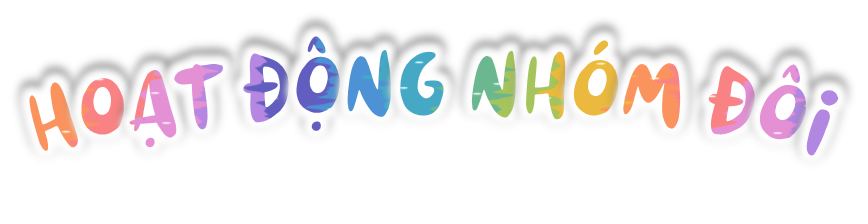 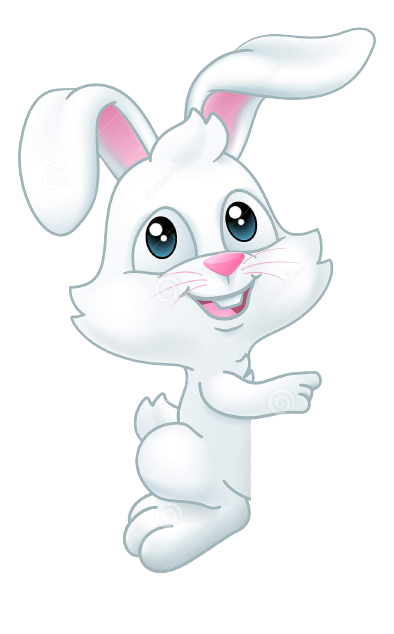 Tìm từ được dùng để hỏi trong mỗi câu ở bài tập 2
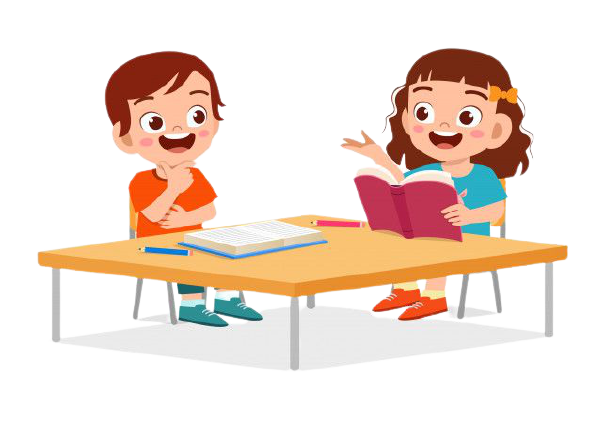 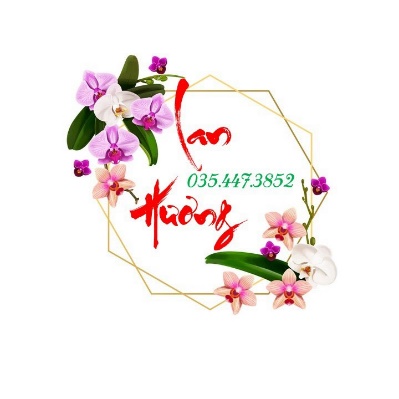 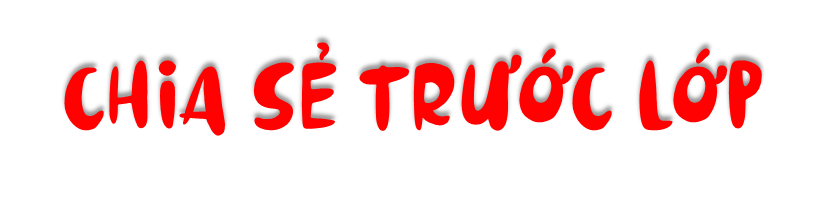 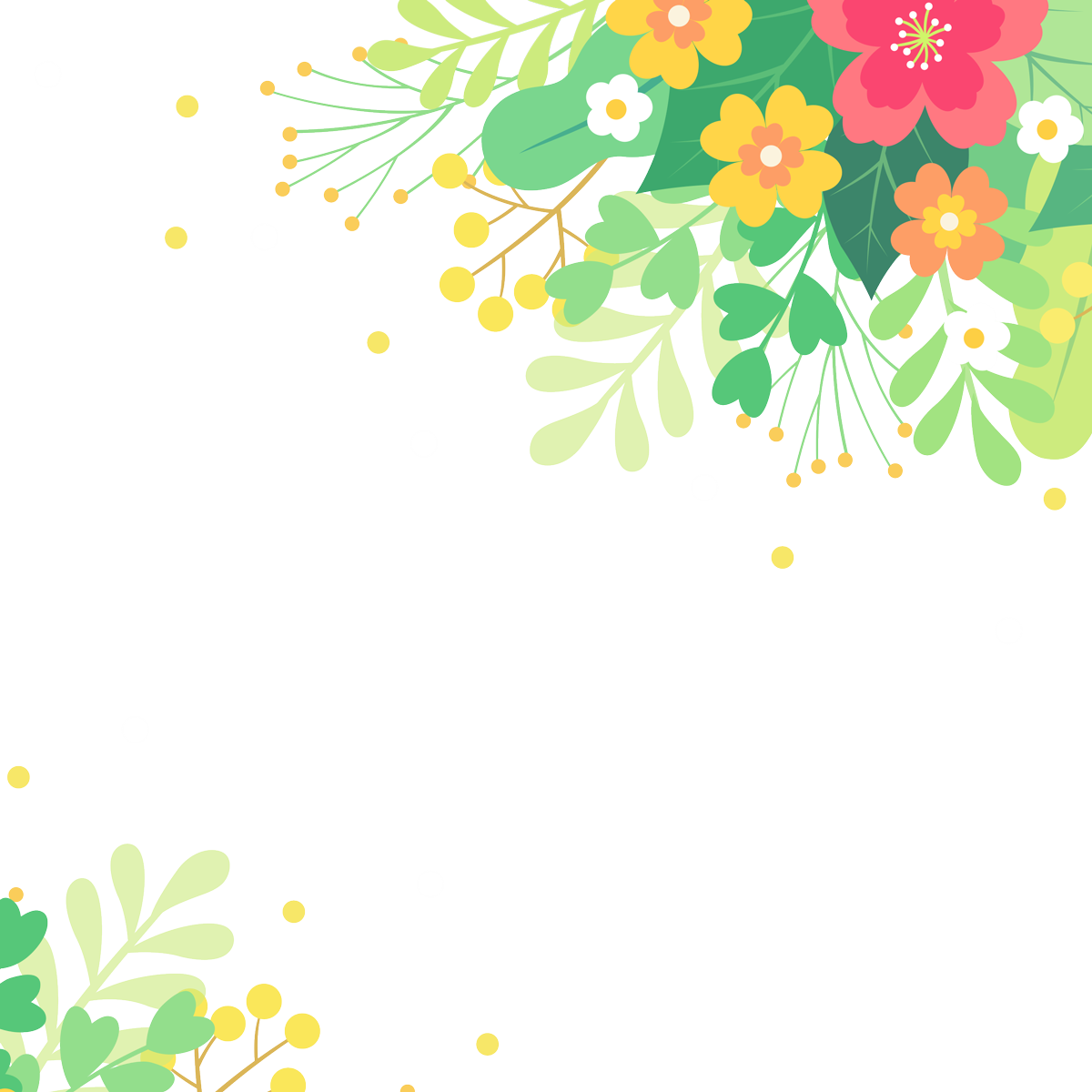 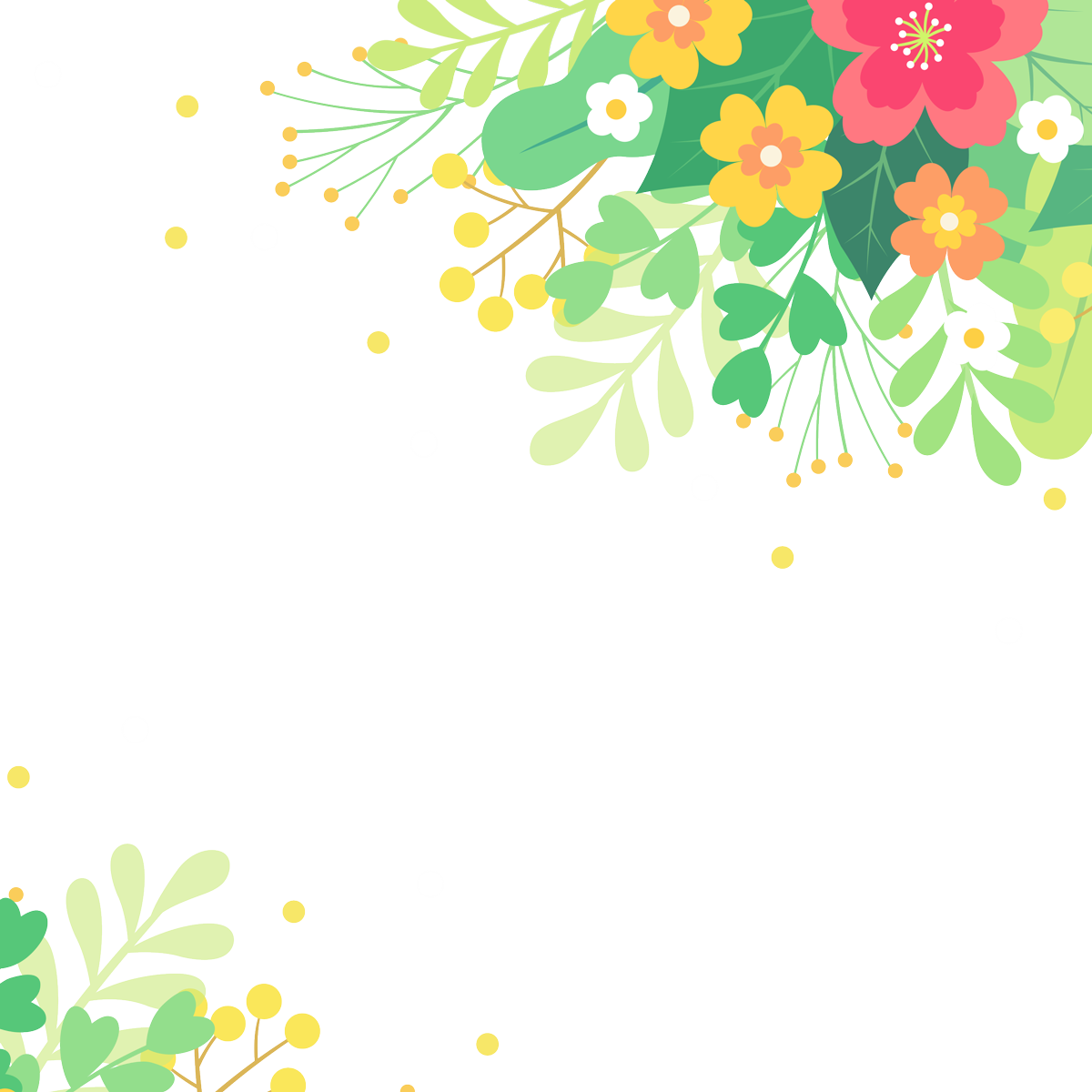 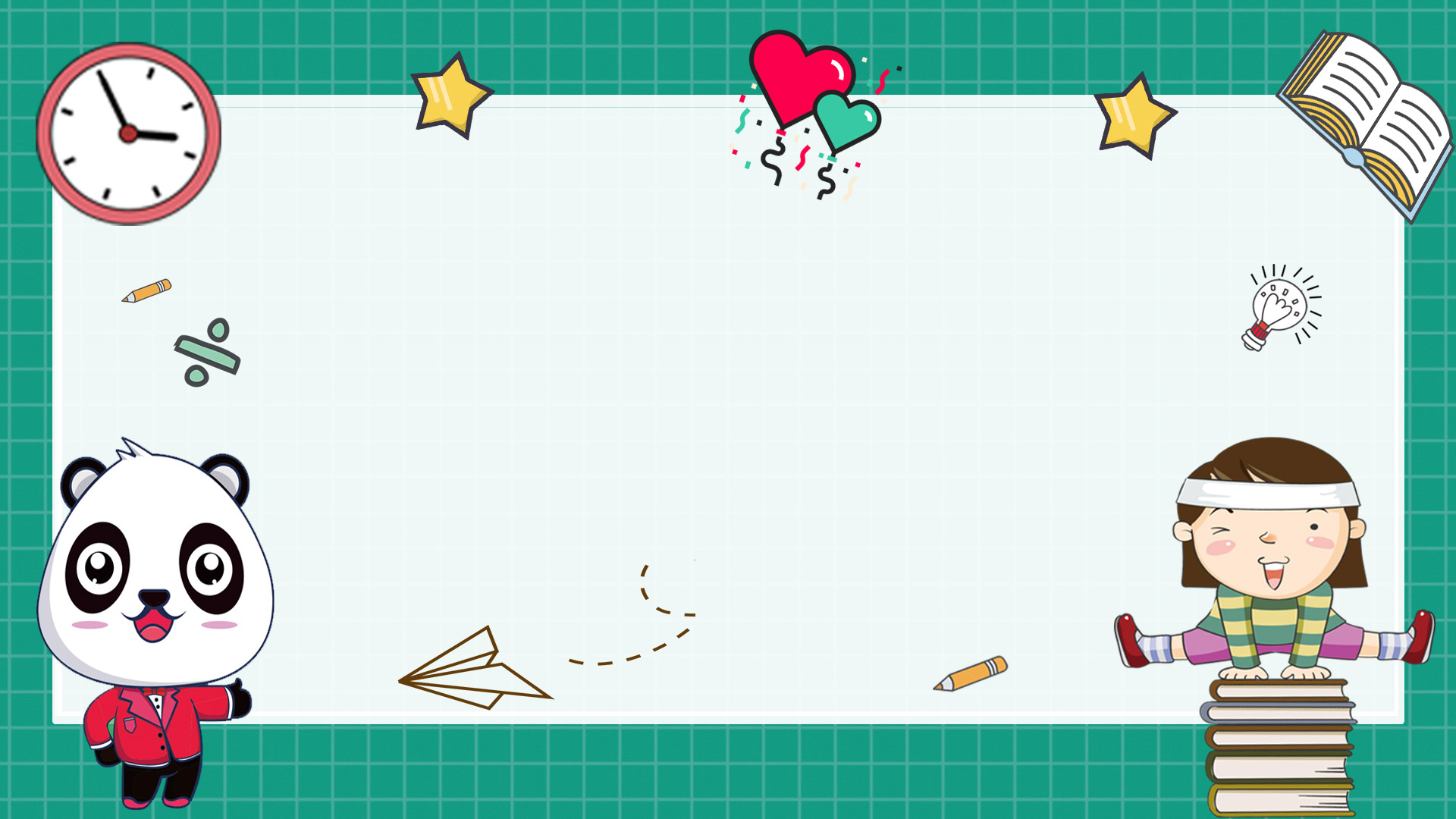 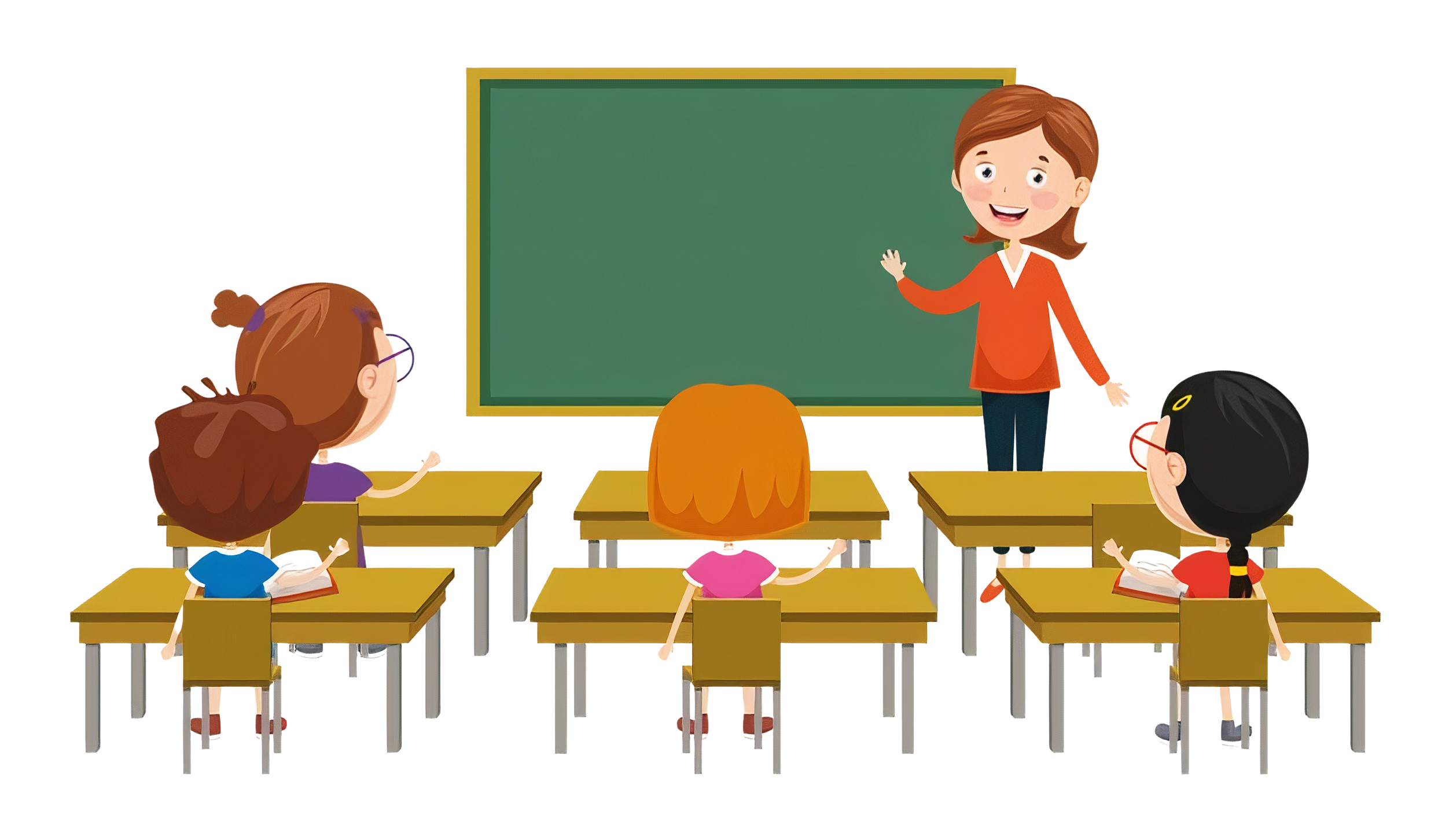 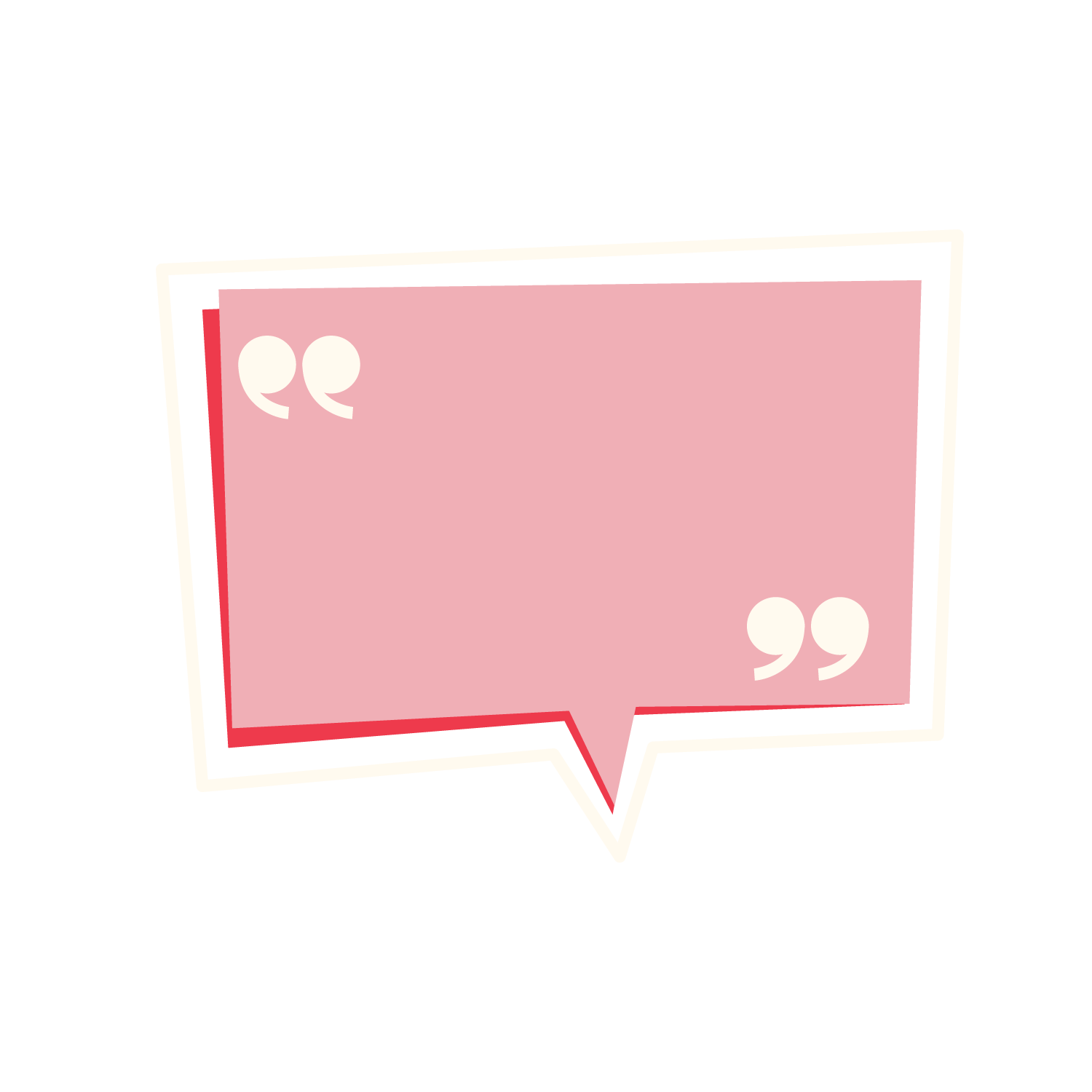 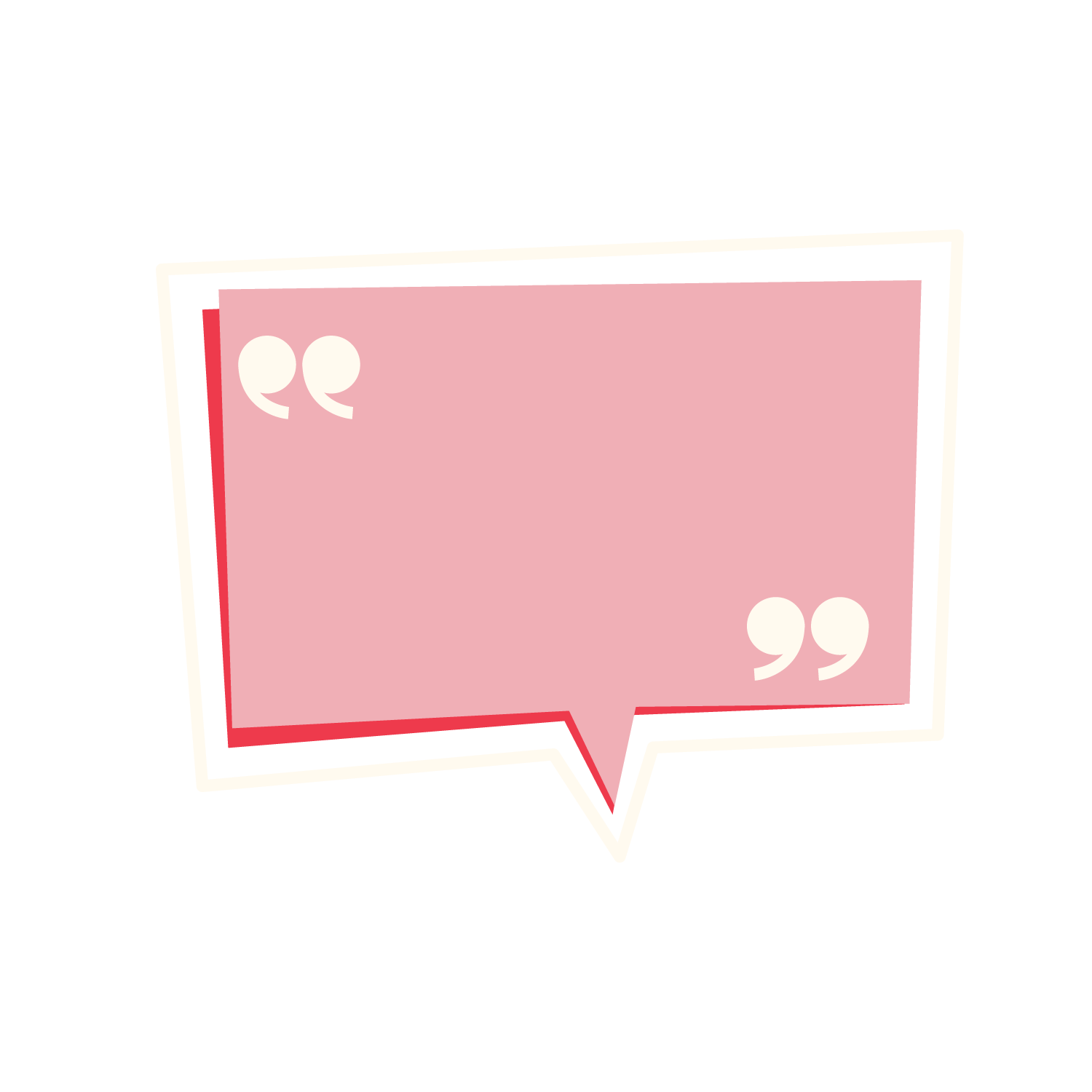 Câu a: gì
Câu b: vì sao
Câu c: à
Câu d: mấy
TRÌNH BÀY
NHẬN XÉT
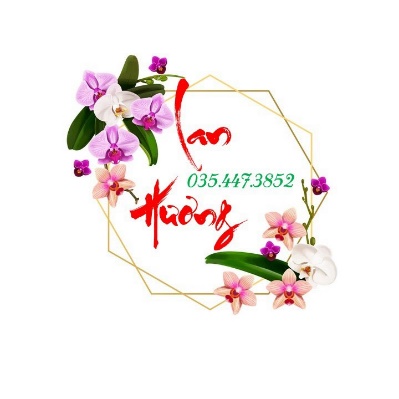 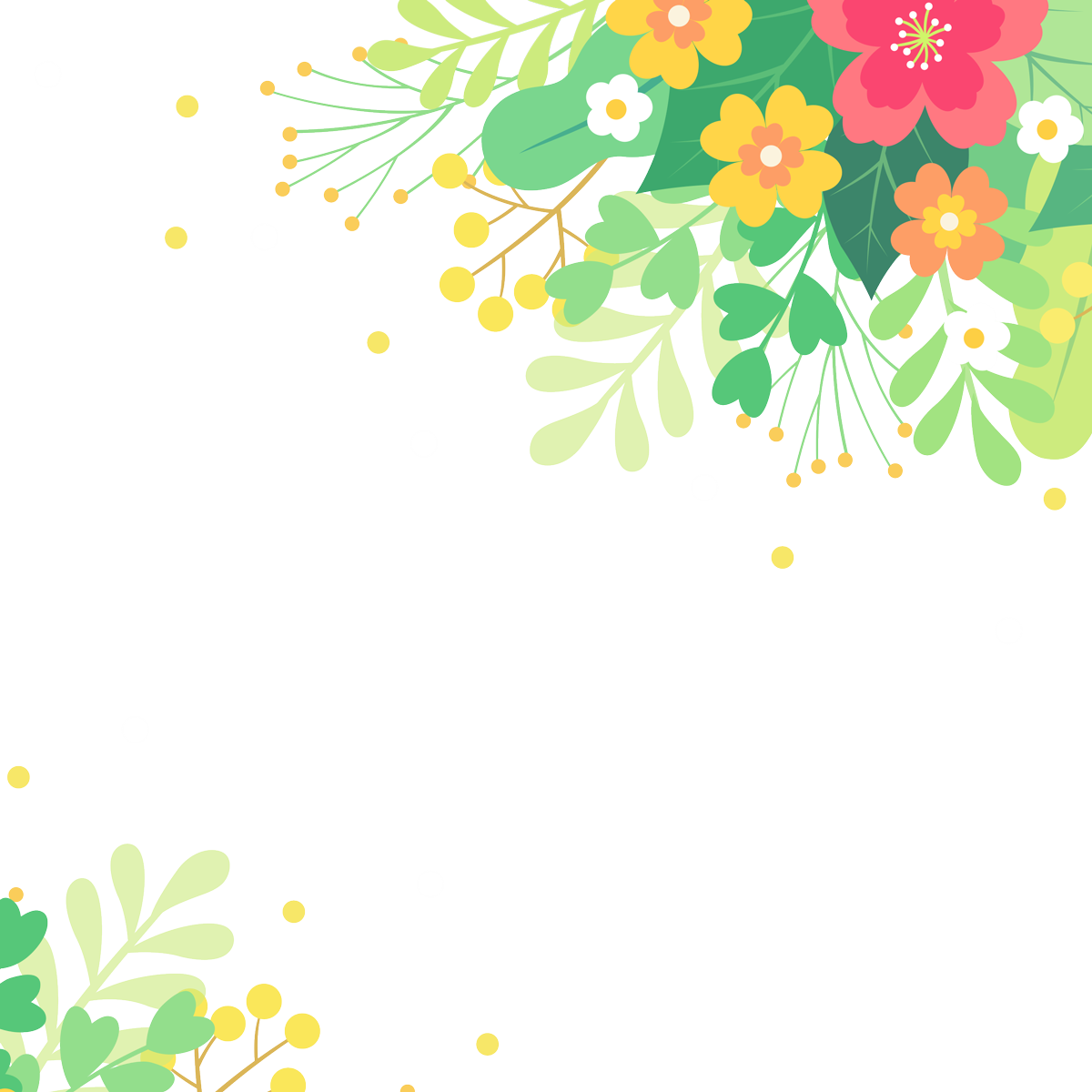 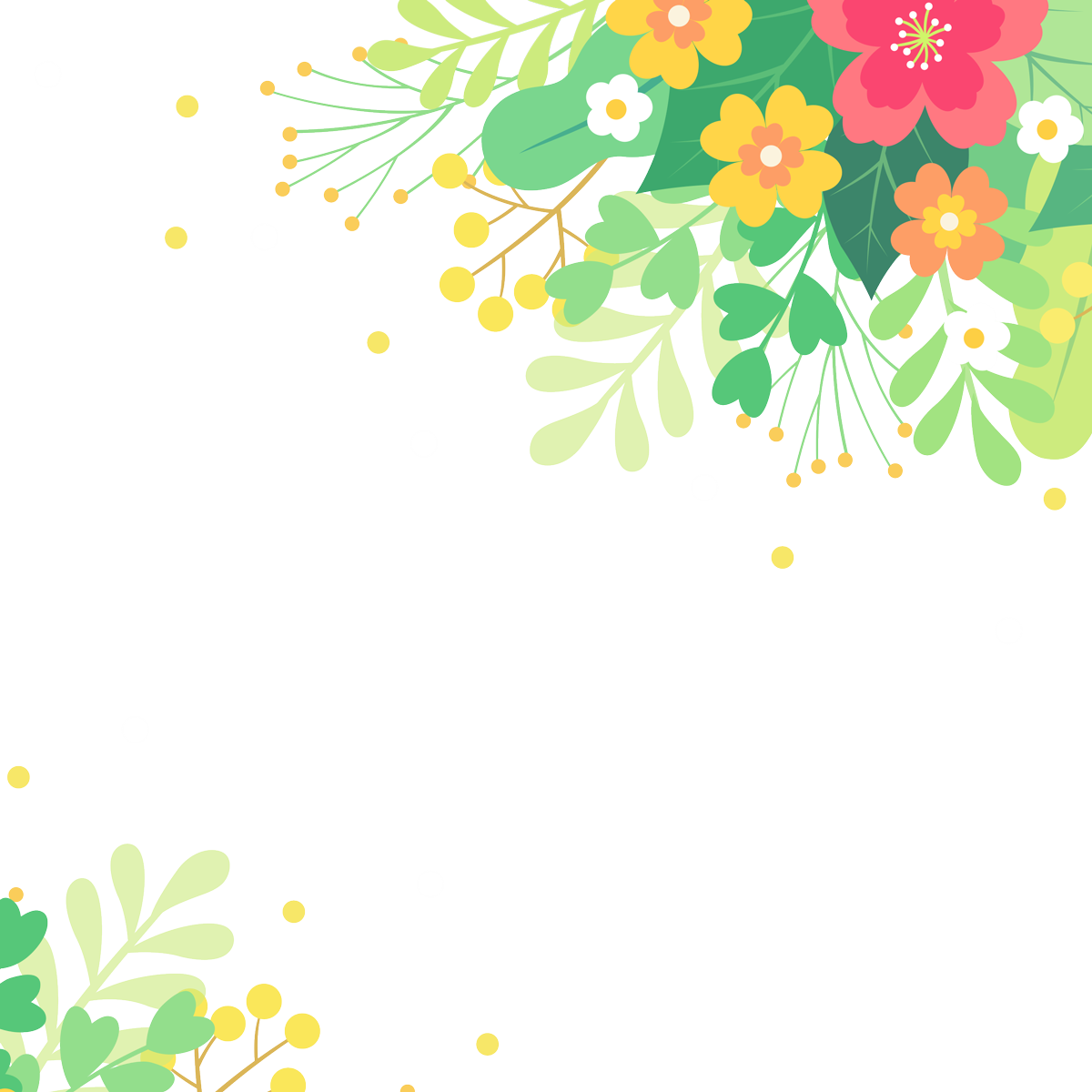 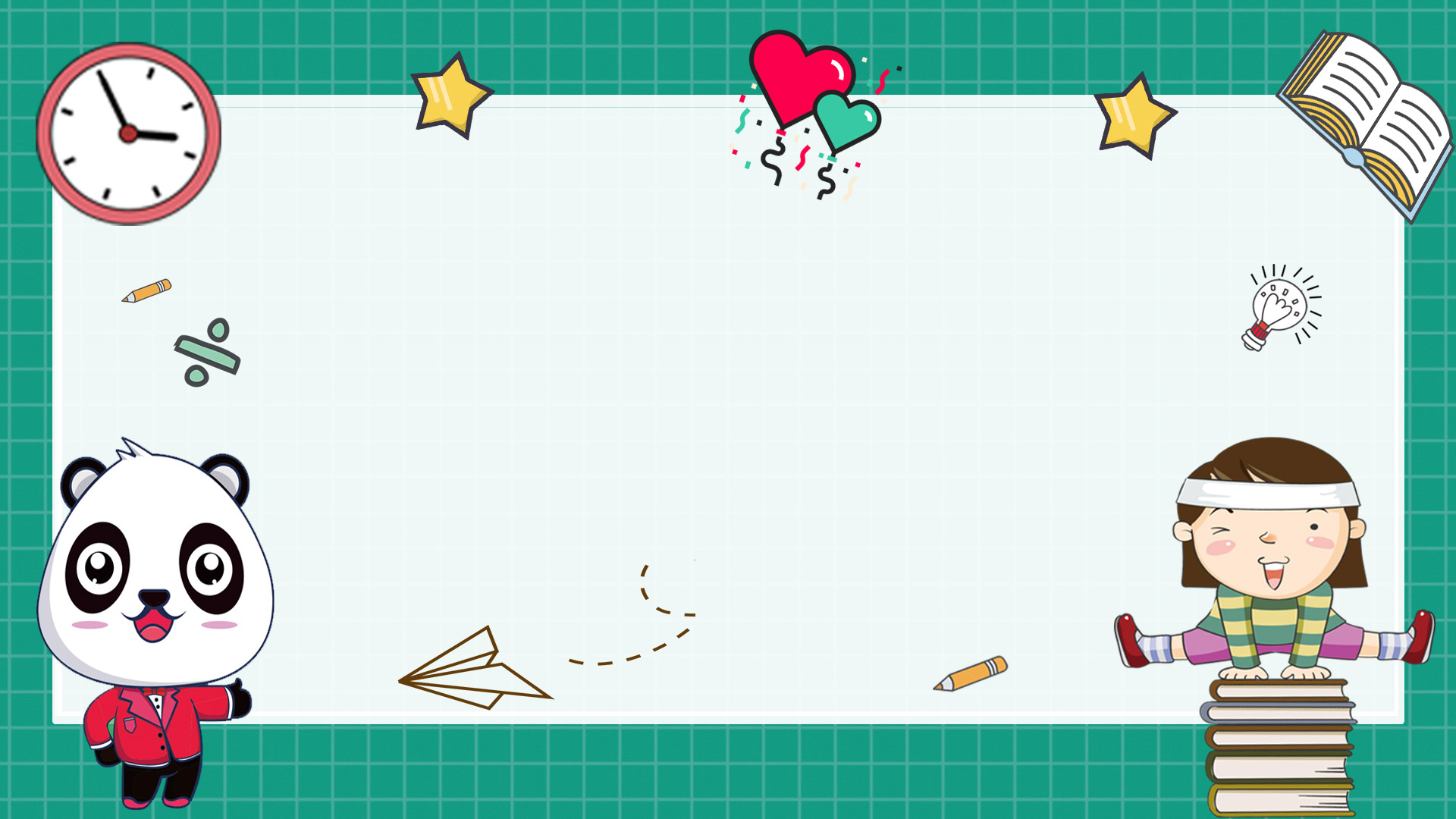 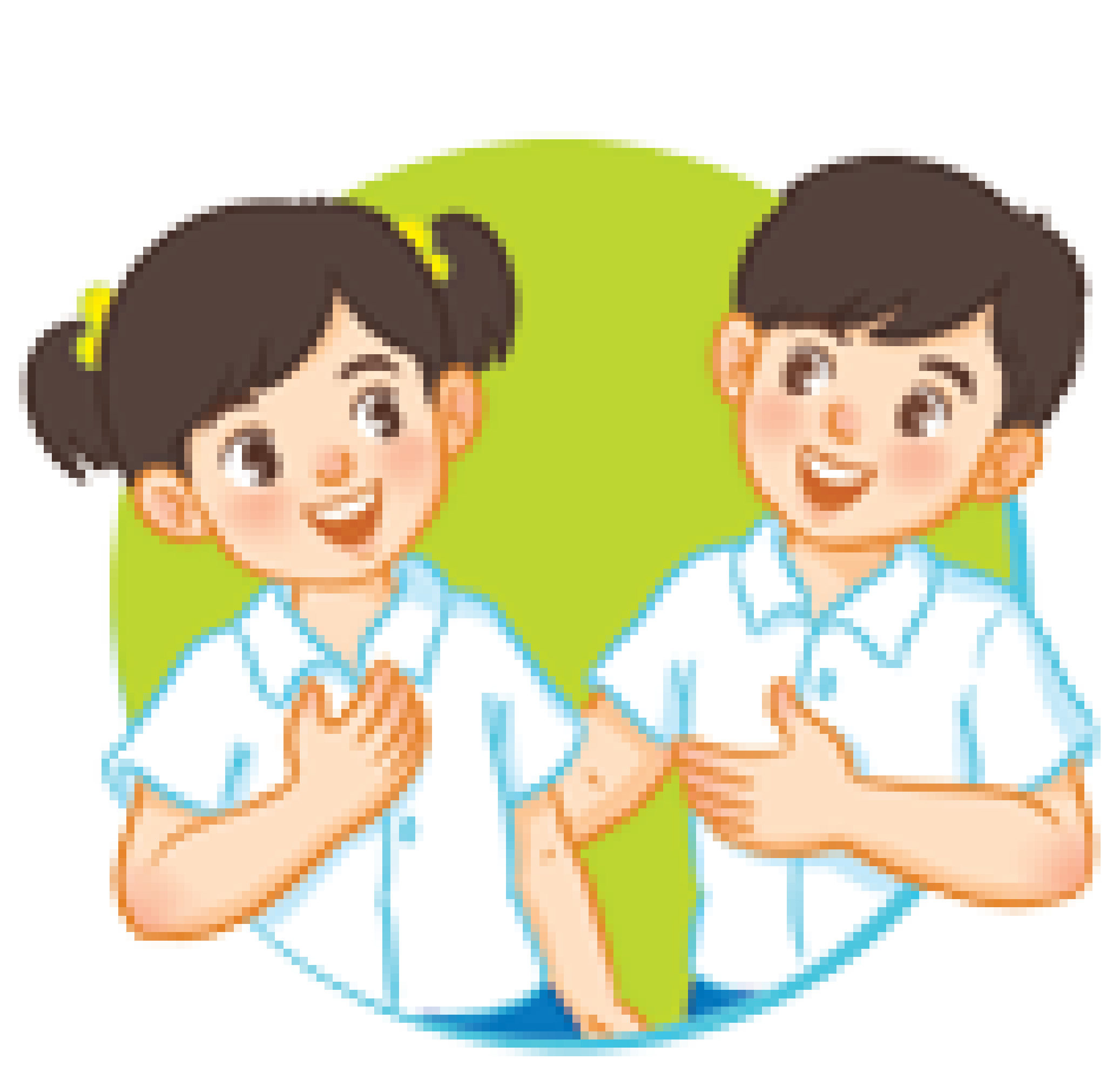 Chuyển những câu kể dưới đây thành câu hỏi.
a. Nam đi học
b. Cô giáo vào lớp
c. Cậu ấy thích nghề xây dựng.
d. Trời mưa.
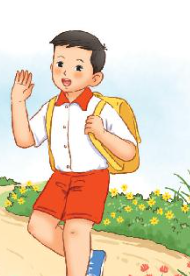 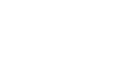 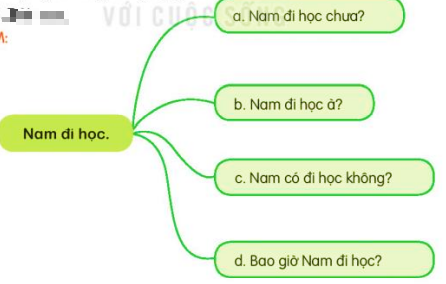 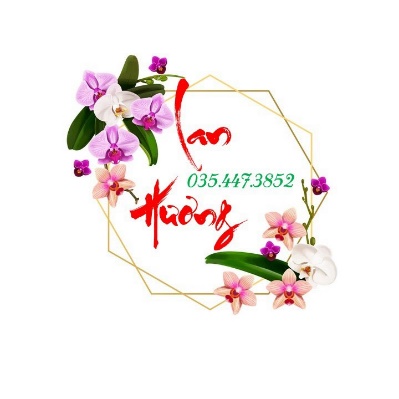 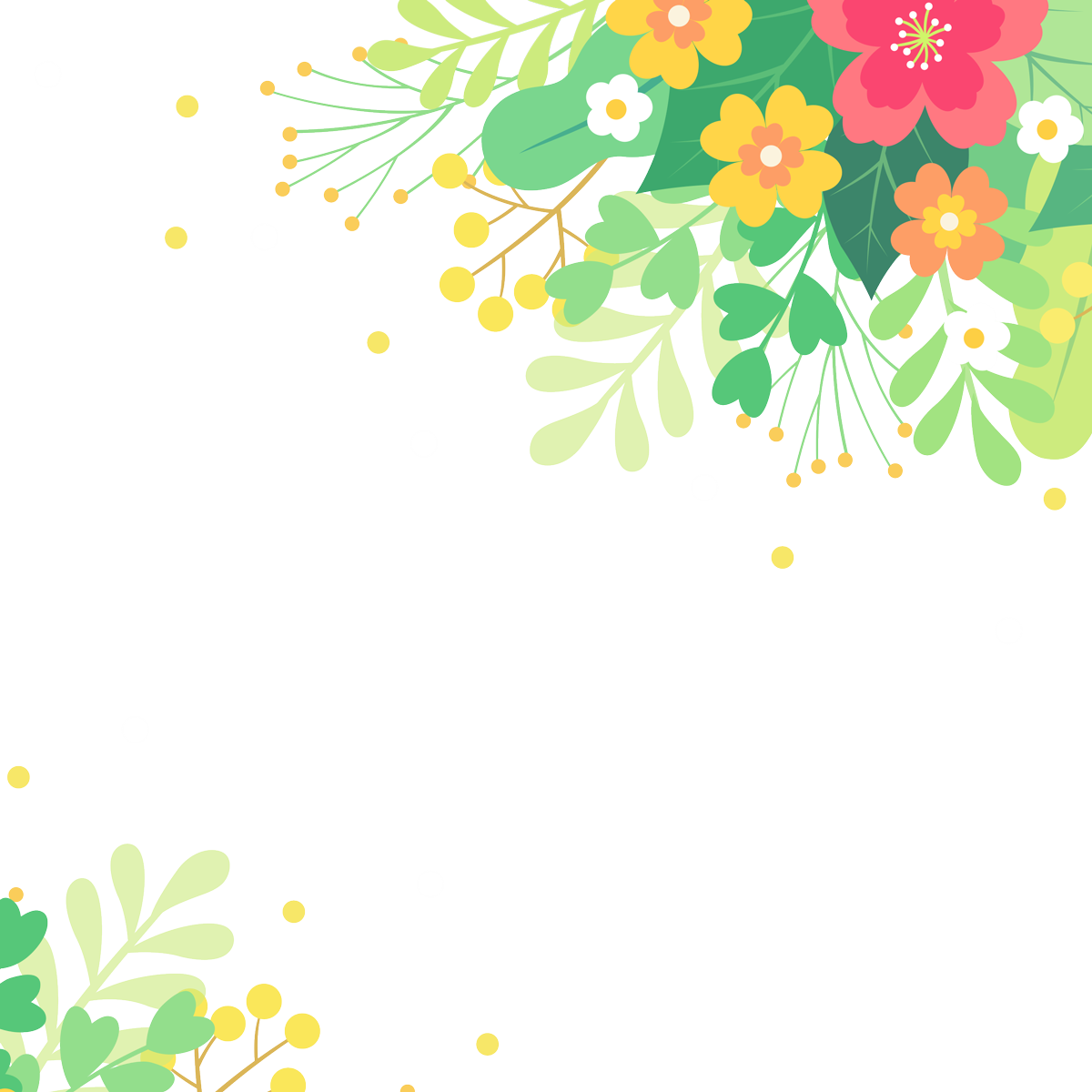 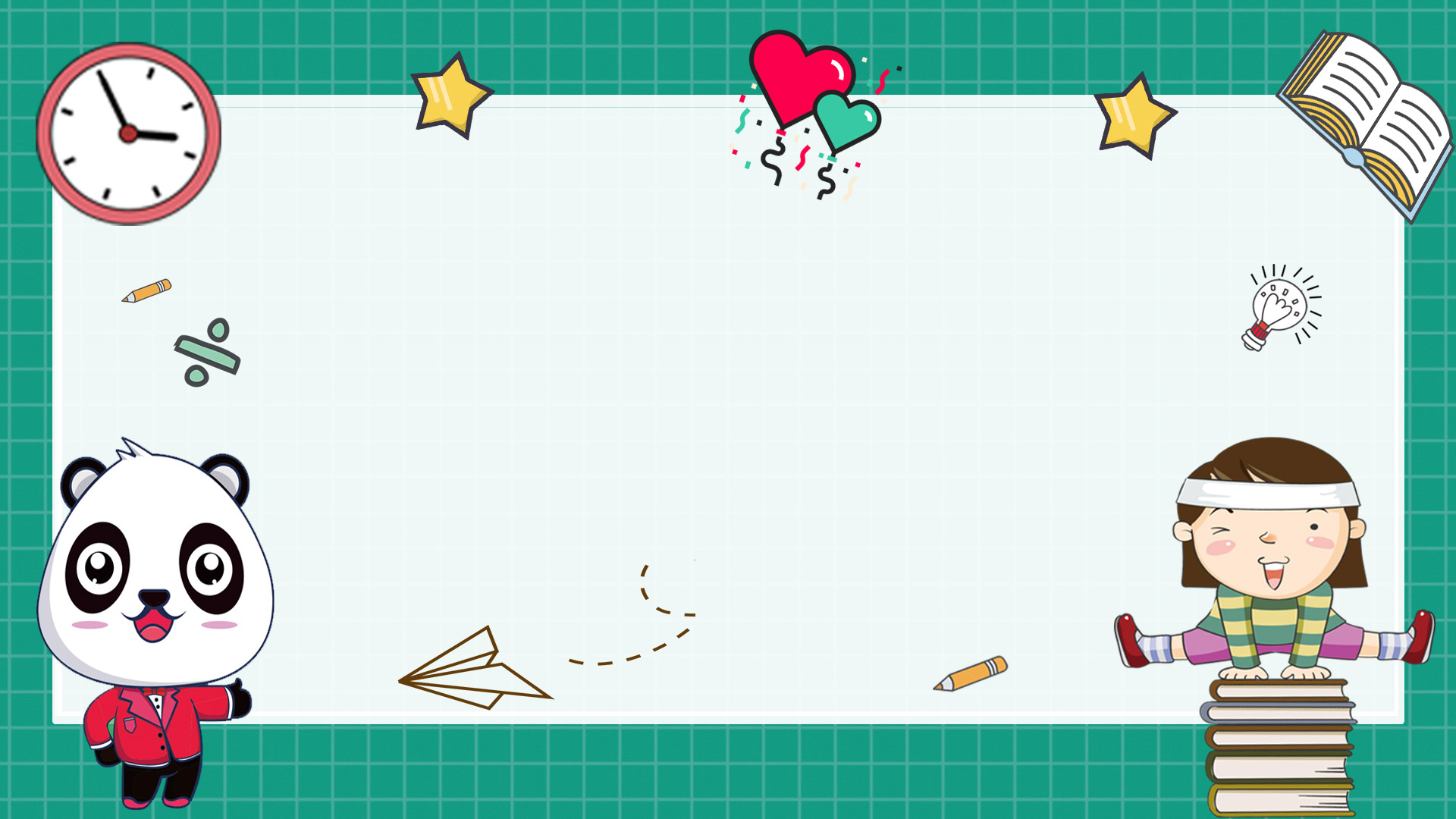 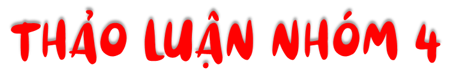 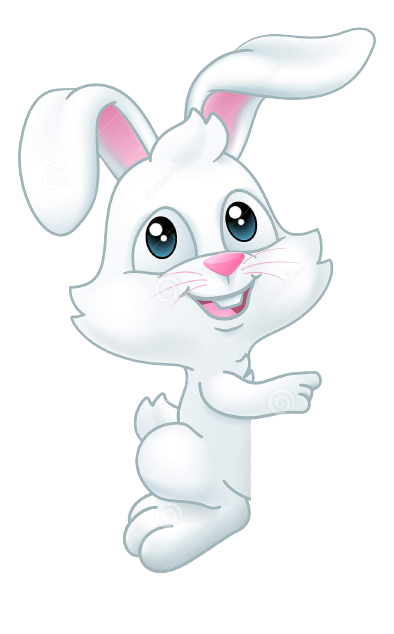 - Chuyển những câu kể đã cho thành câu hỏi
- HS chia sẻ, thống nhất kết quả trong nhóm, ghi vào bảng nhóm. 
- Chia sẻ kết quả trước lớp
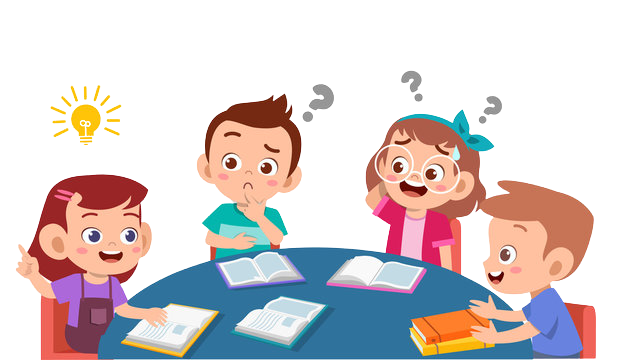 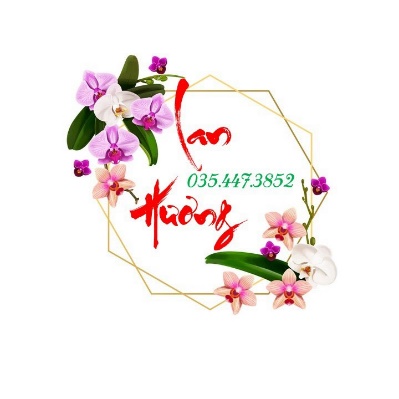 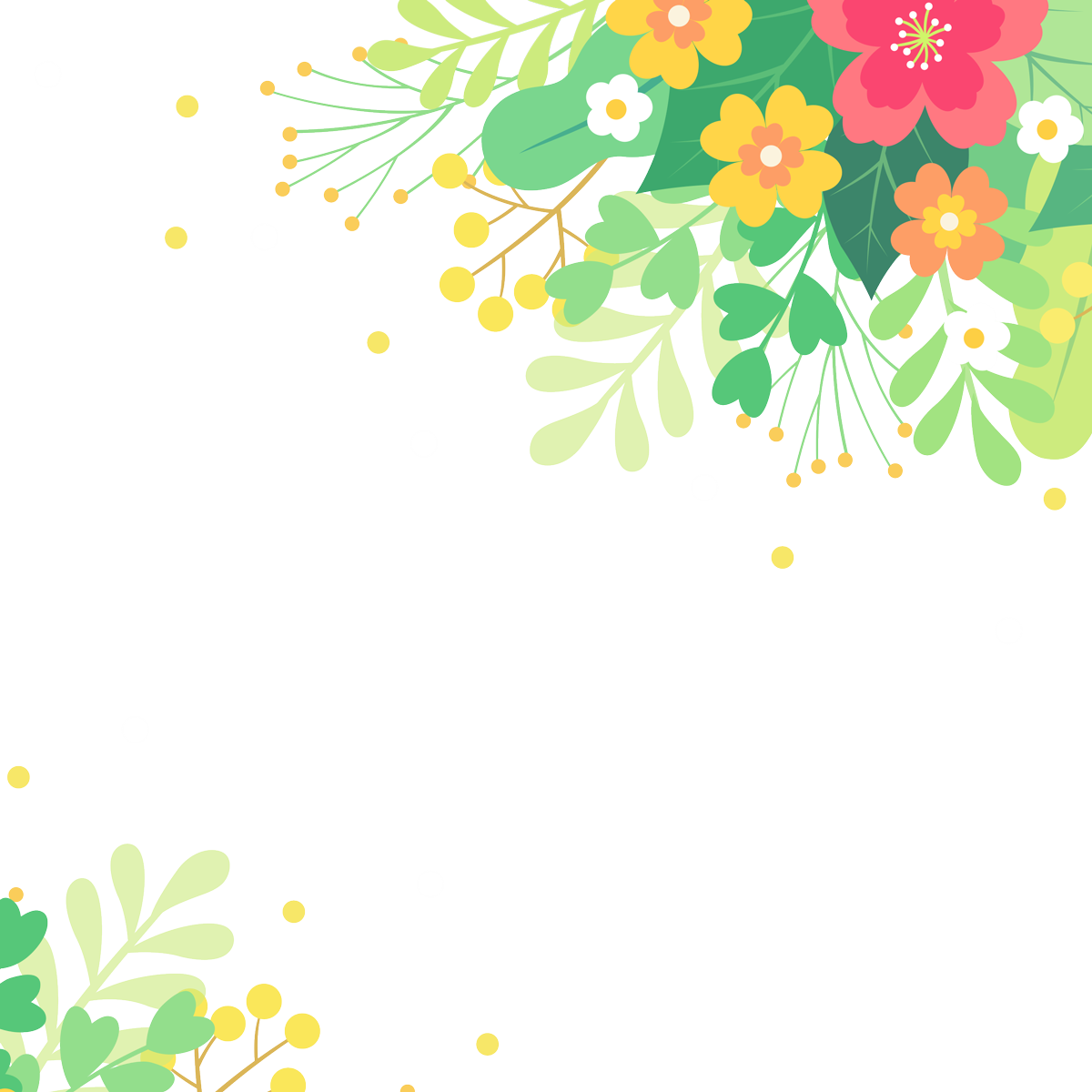 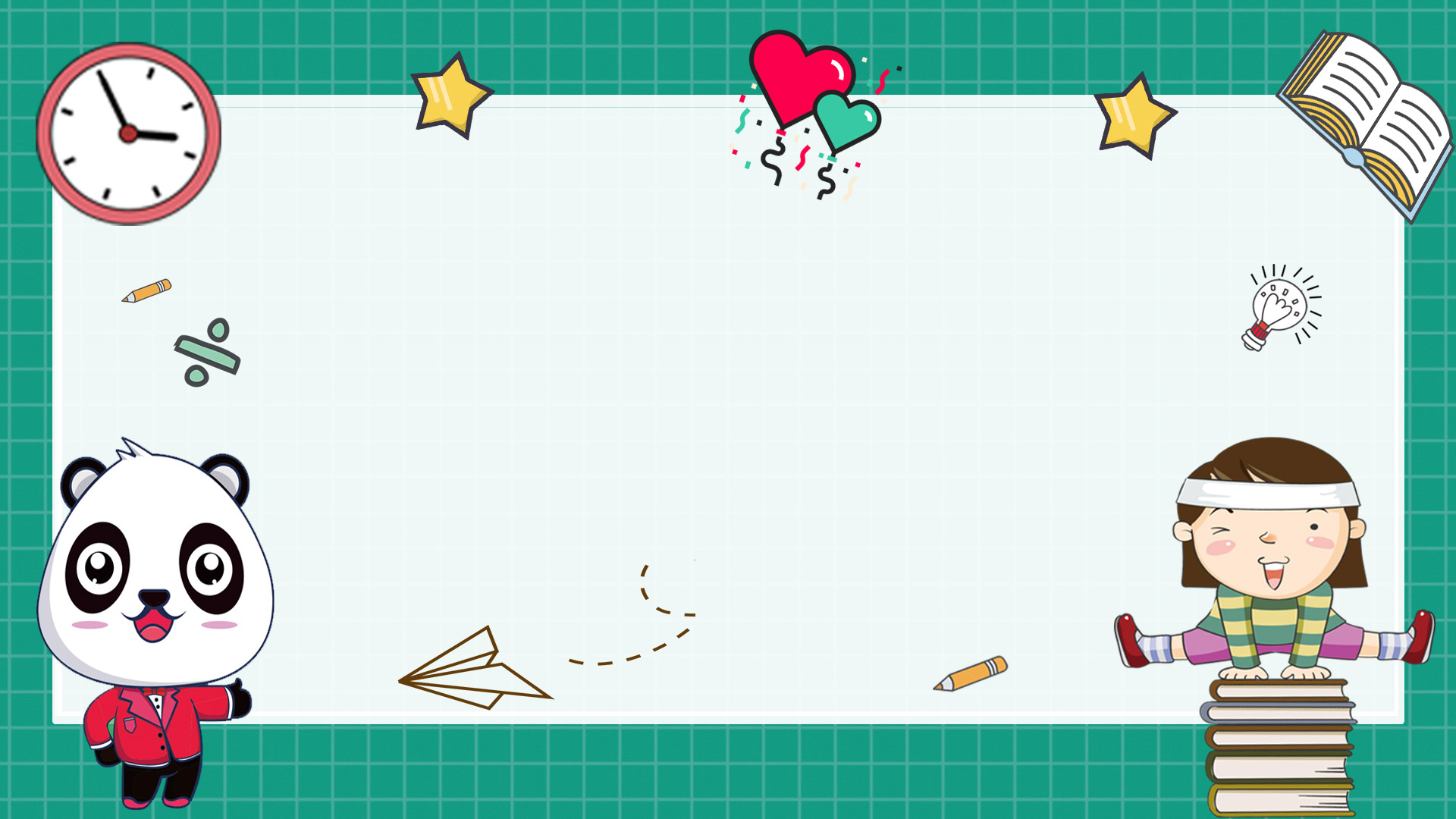 b. Cô giáo vào lớp
- Cô giáo vào lớp chưa?
- Cô giáo vào lớp ạ?
- Cô giáo có vào lớp không?
- Bao giờ cô giáo vào lớp?
c. Cậu ấy thích nghề xây dựng
- Cậu ấy thích nghề xây dựng à?
- Cậu ấy thích nghề xây dựng sao?
- Cậu ấy có thích nghề xây dựng không?
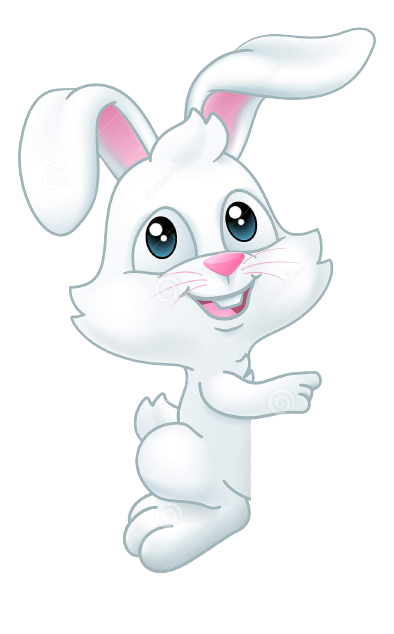 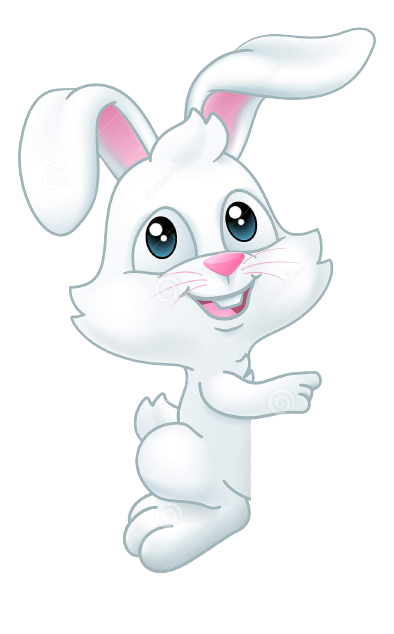 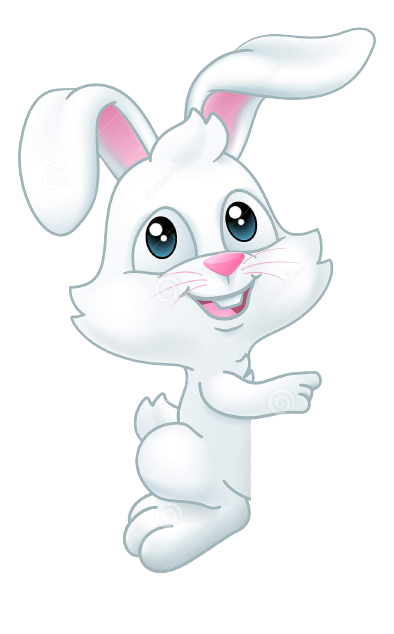 d. Trời mưa
- Trời mưa à?
- Trời mưa chưa?
- Trời mưa không?
- Khi nào trời mưa?